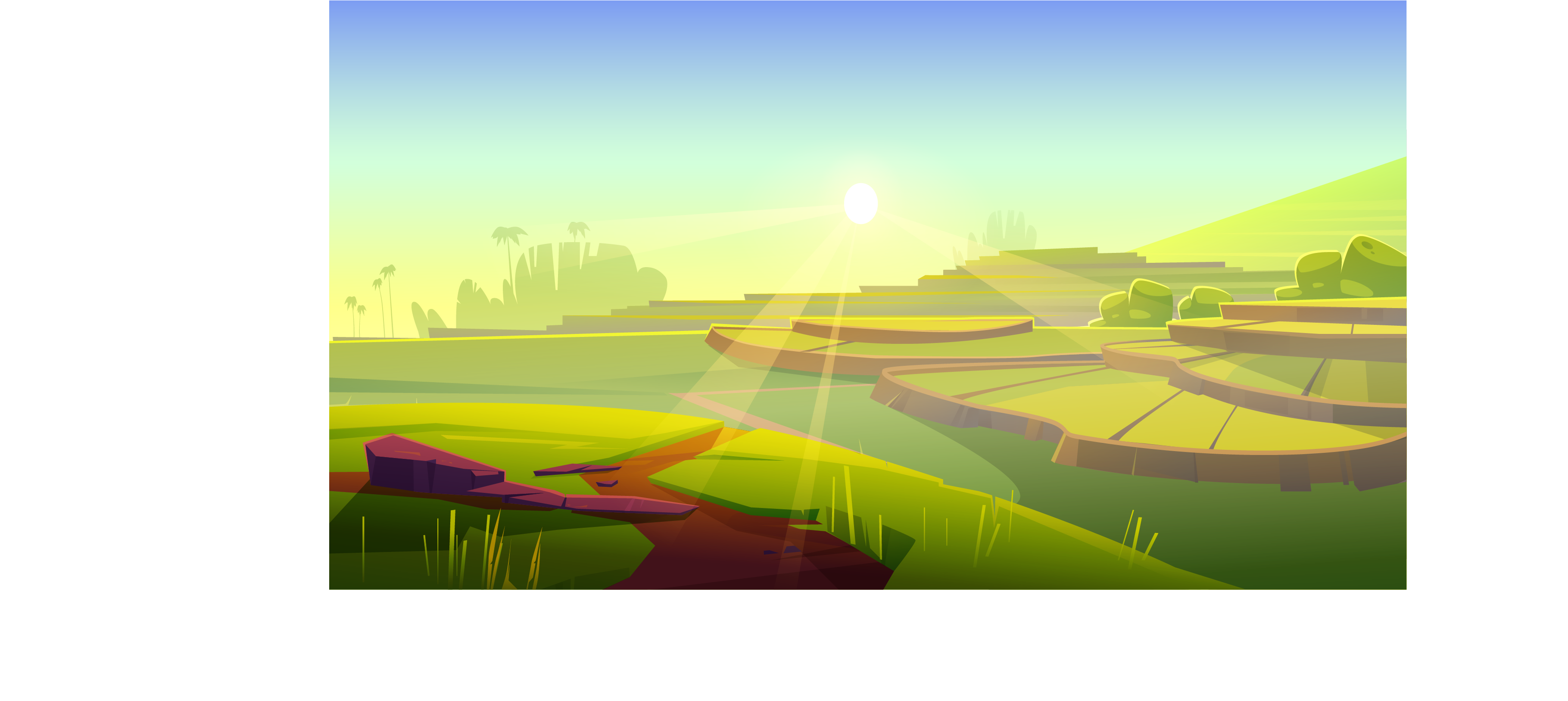 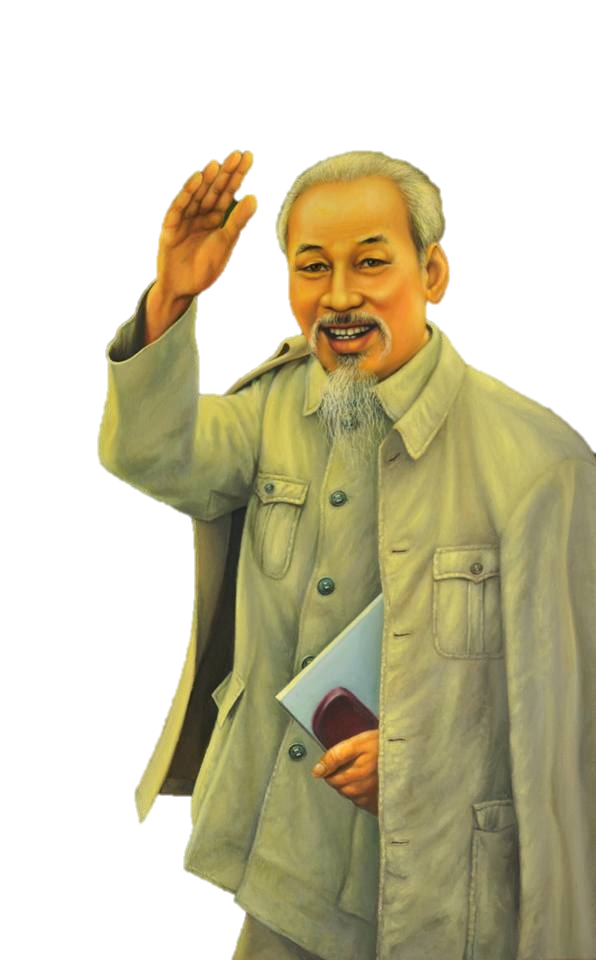 TRƯỜNG TIỂU HỌC LẠC HỒNG
GV: NGUYỄN THỊ HUYỀN
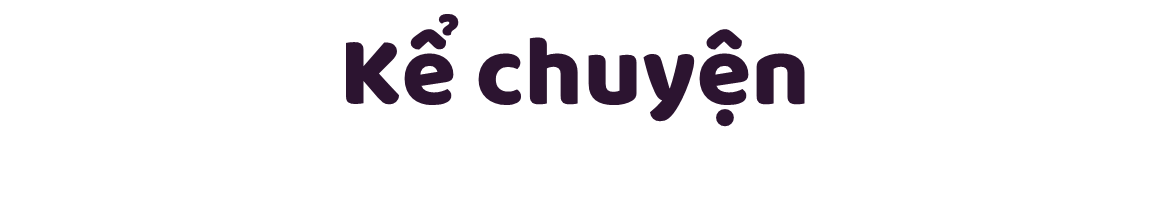 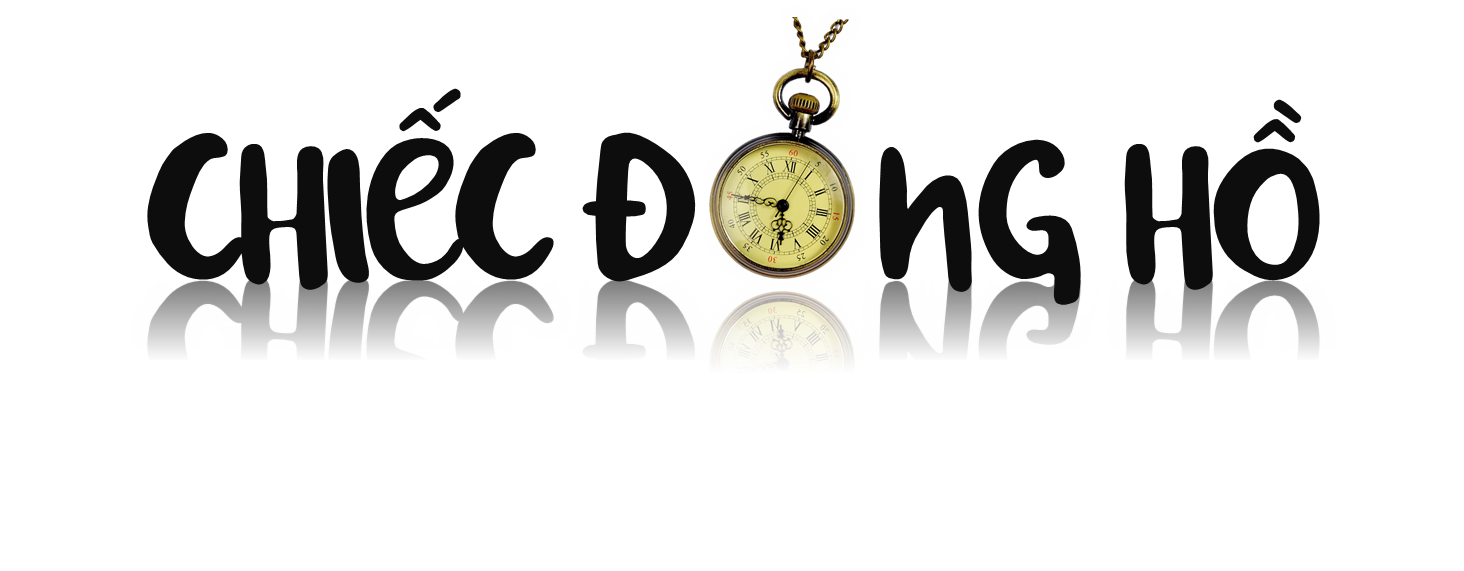 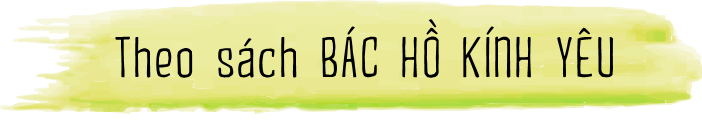 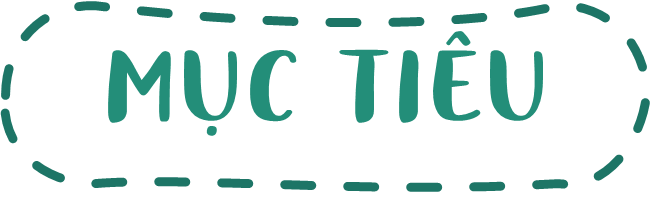 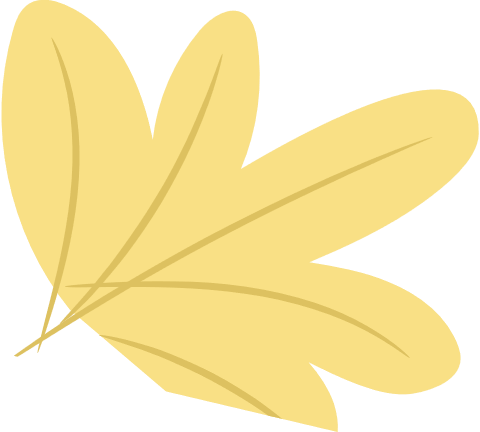 Nêu được diễn biến sự việc và ý nghĩa câu chuyện.
Kể lại được rõ ràng từng đoạn và toàn bộ câu chuyện. Lắng nghe và nhận xét đúng lời kể của bạn.
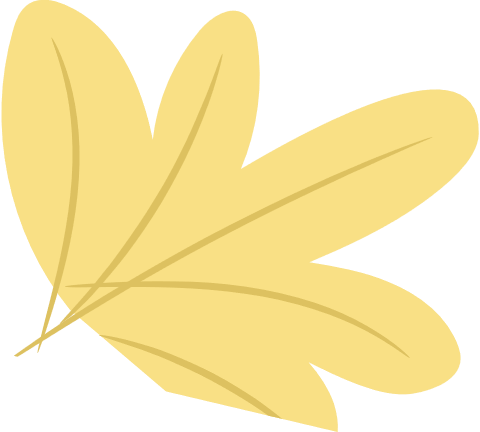 Có thái độ, lập trường vững vàng trong công việc, hoàn thành tốt các nhiệm vụ được giao.
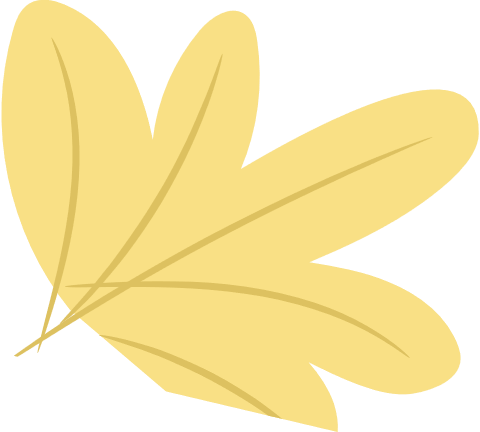 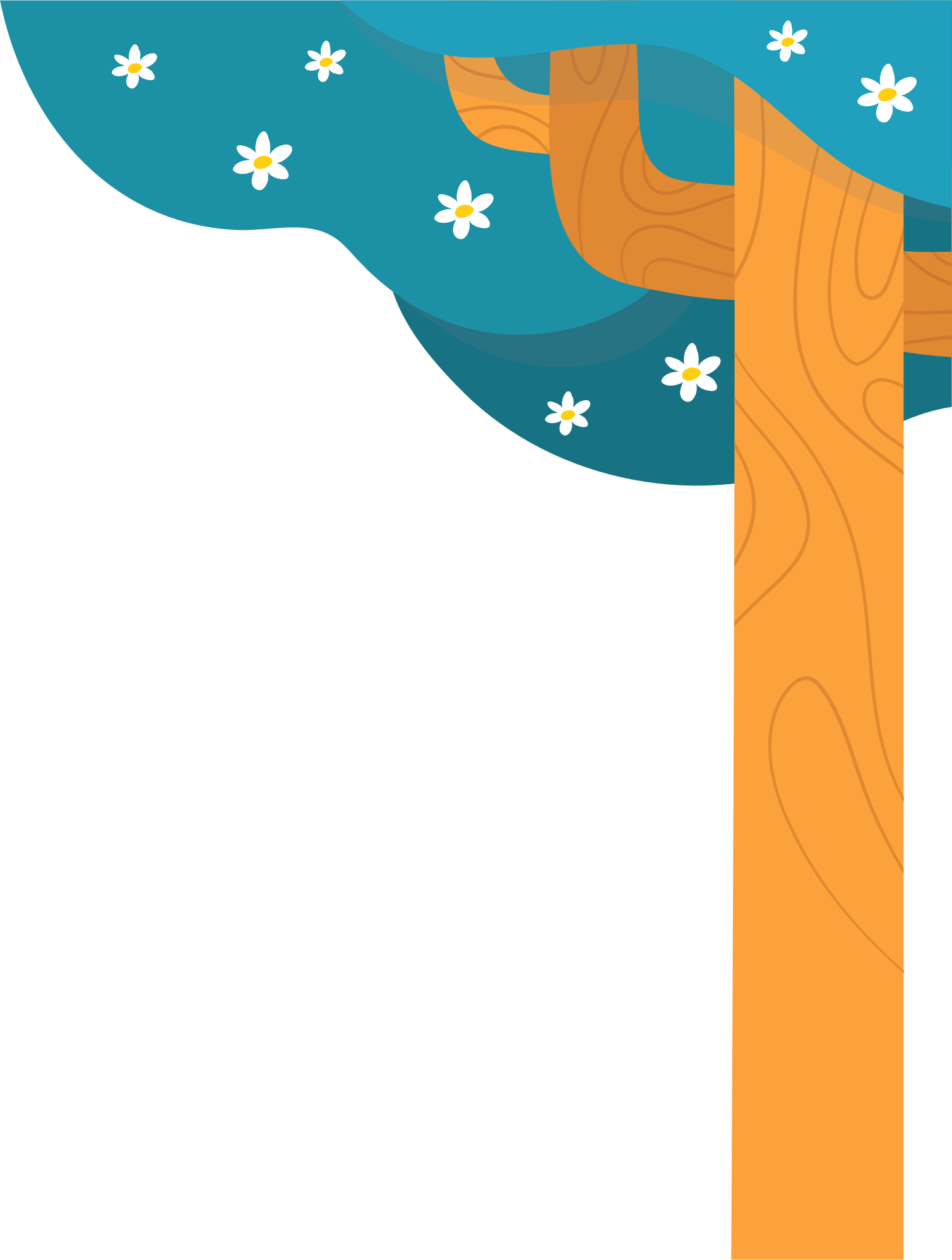 Hình ảnh Bác Hồ đến thăm các cán bộ.
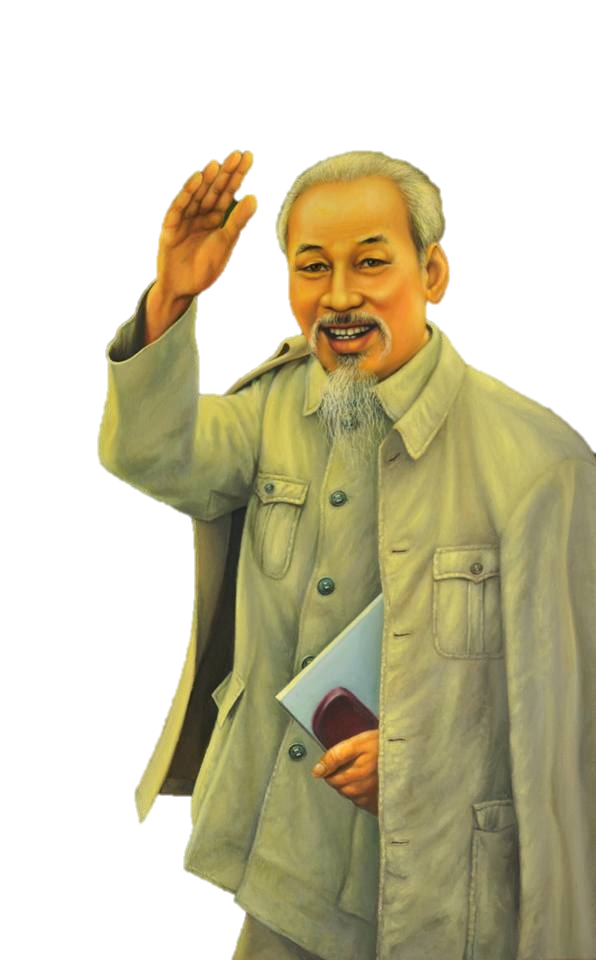 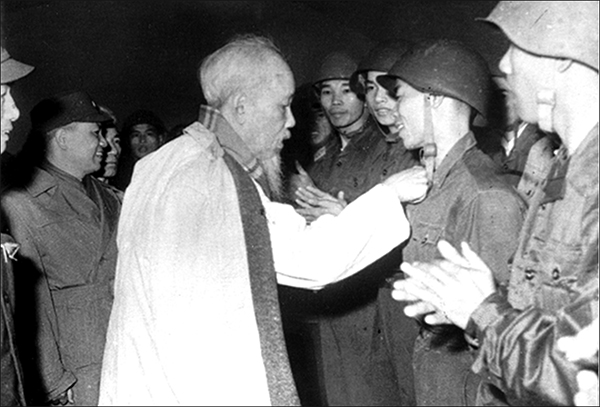 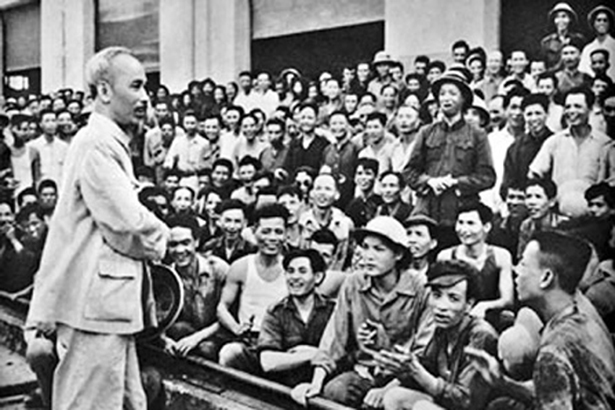 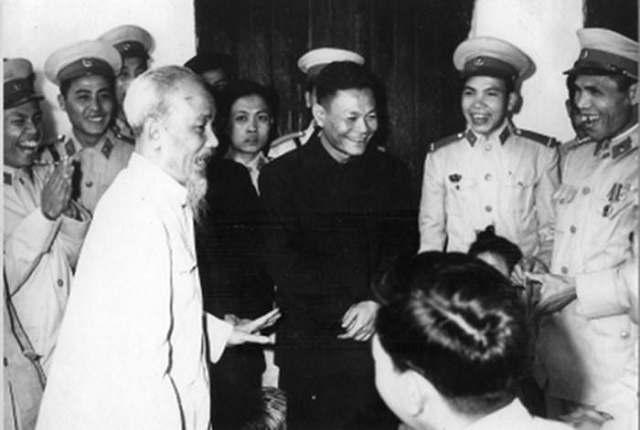 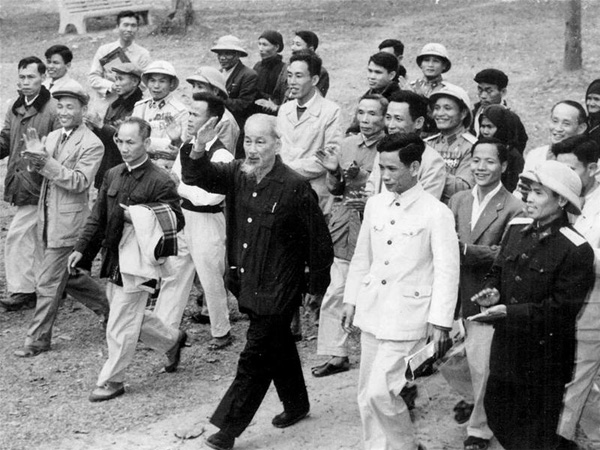 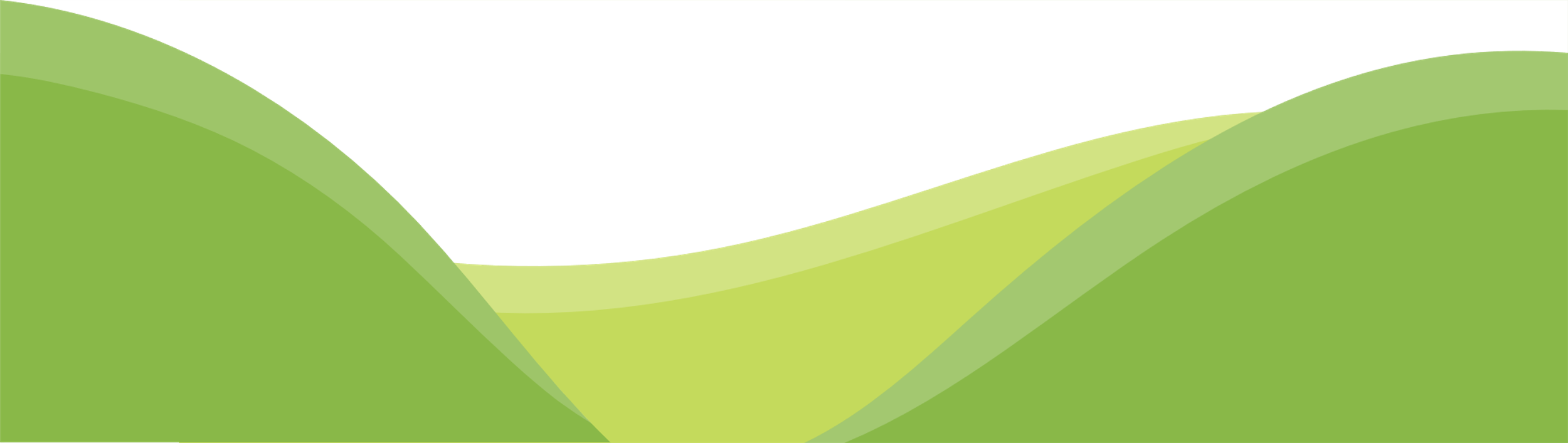 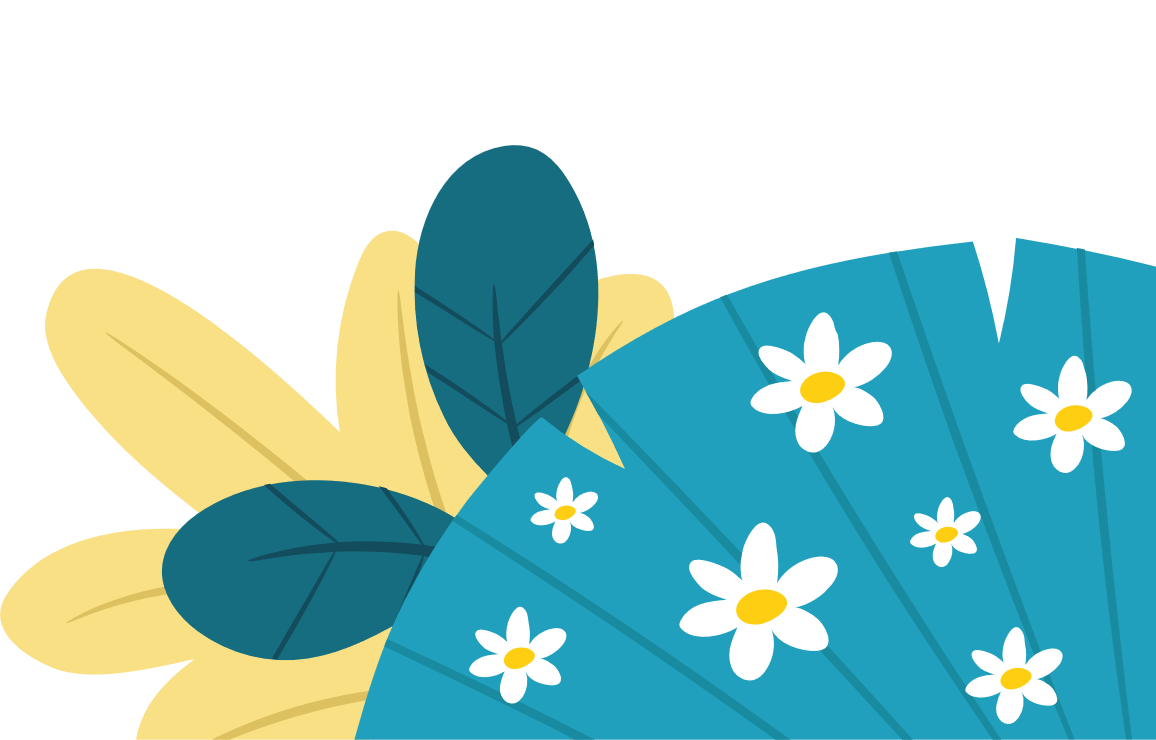 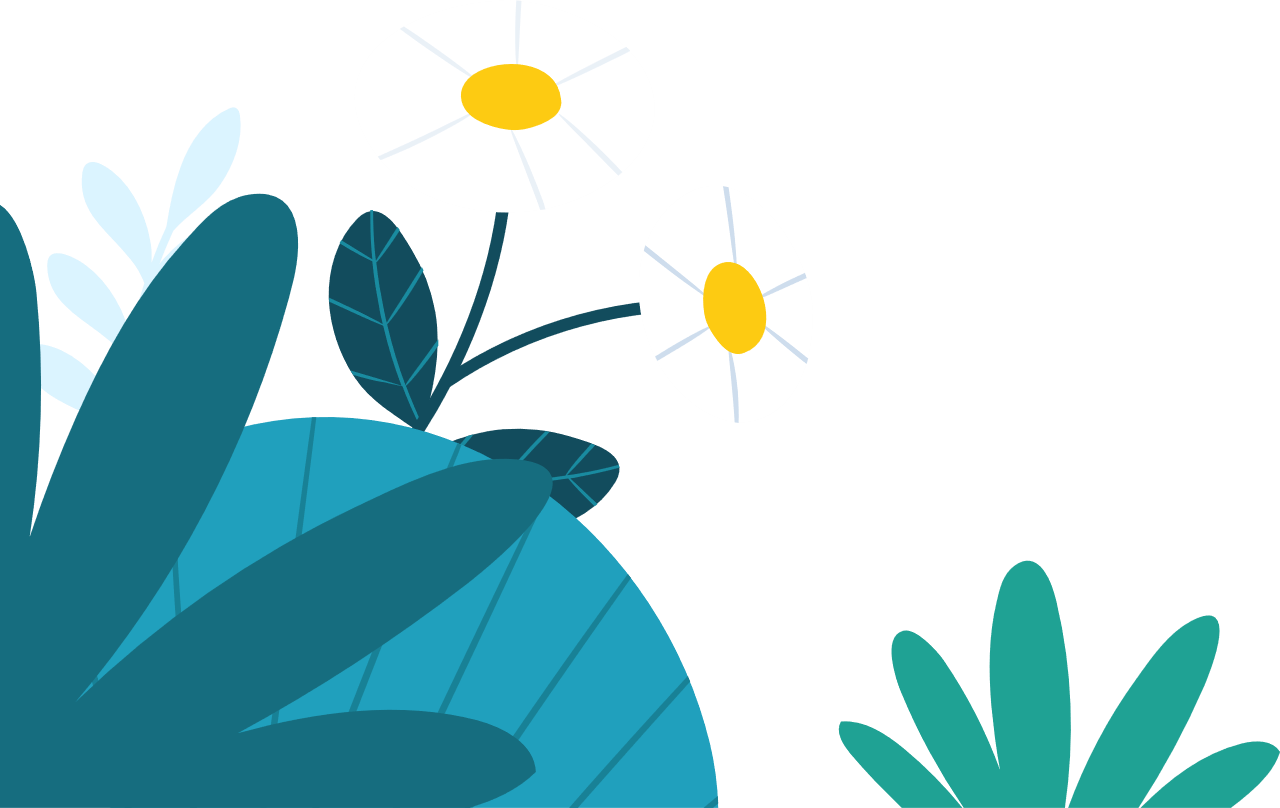 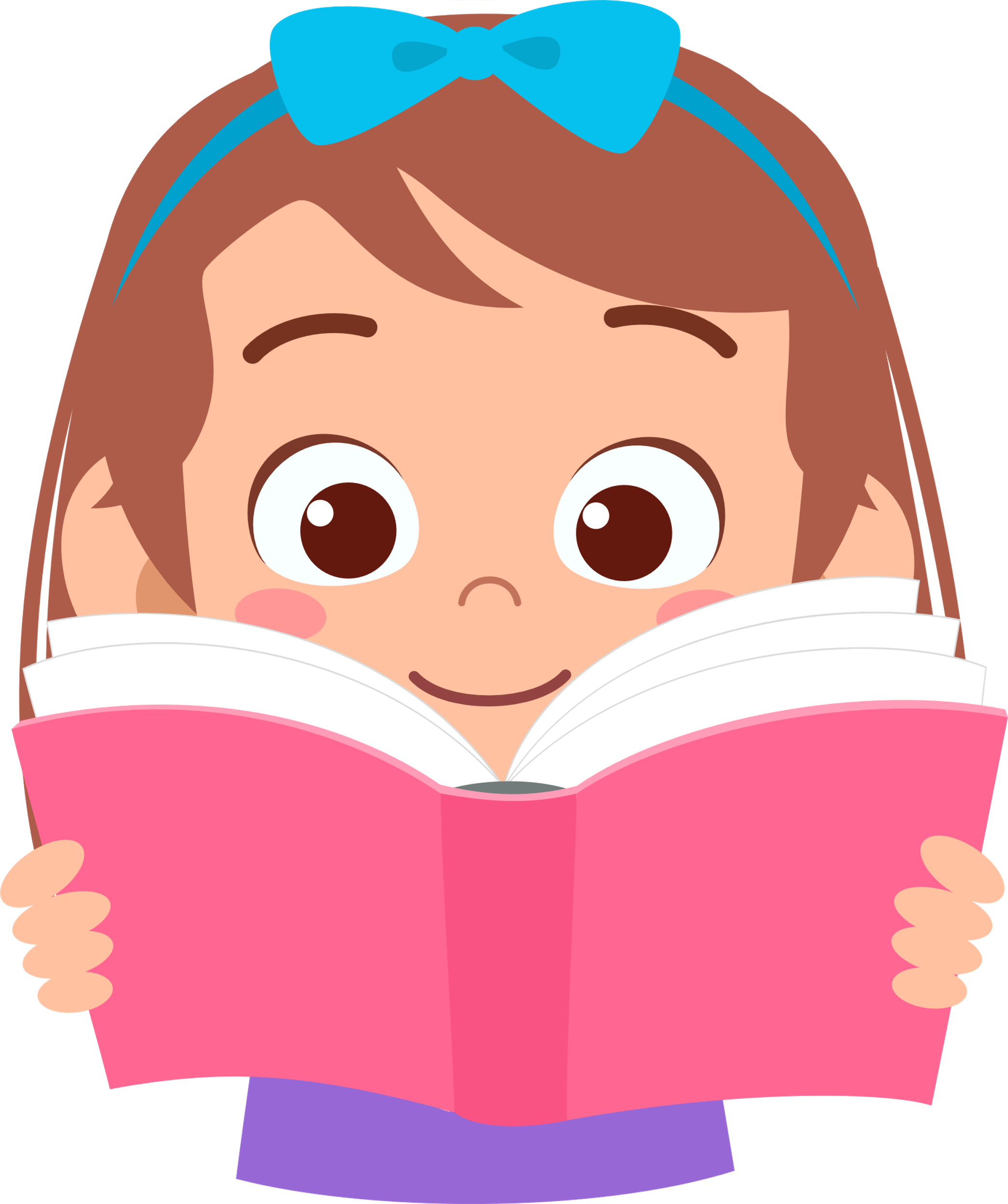 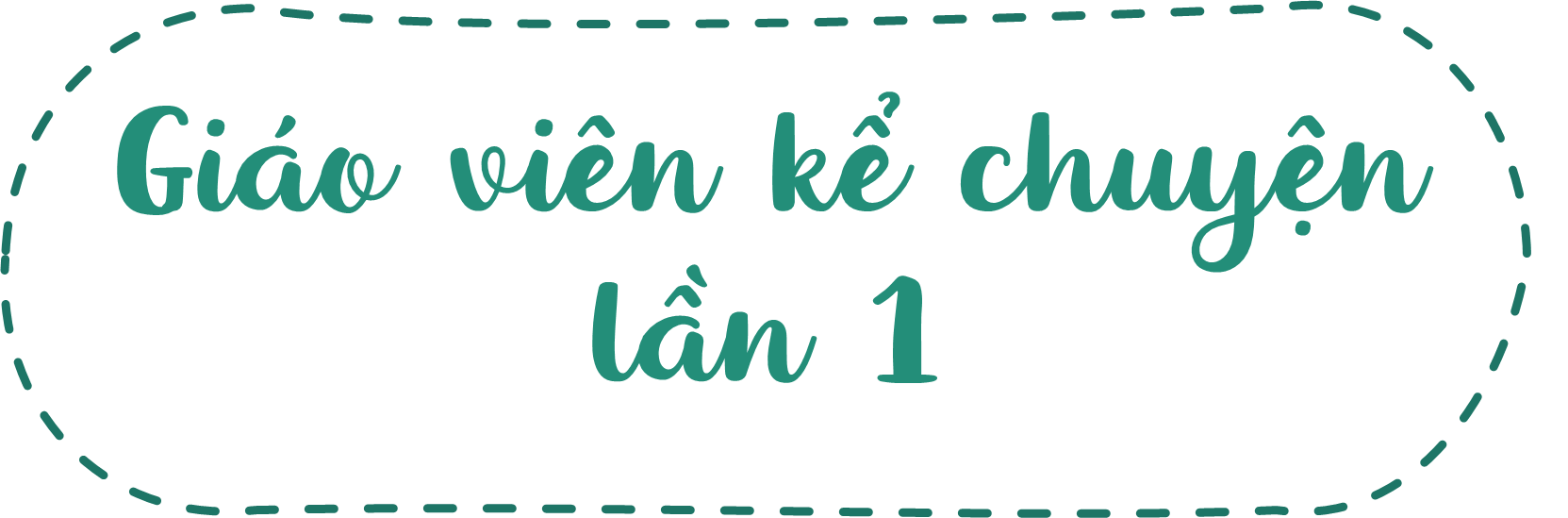 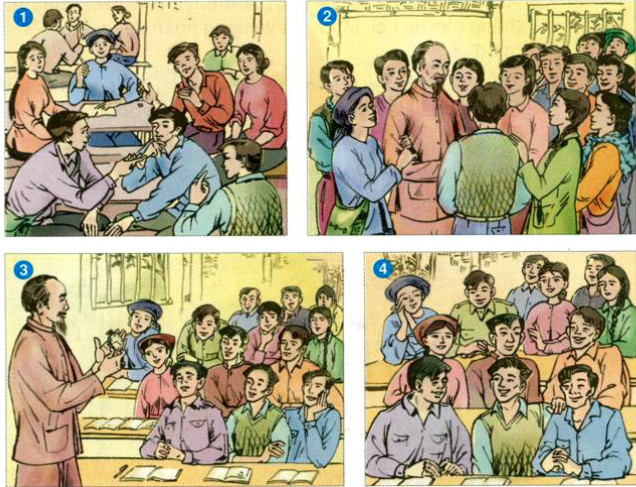 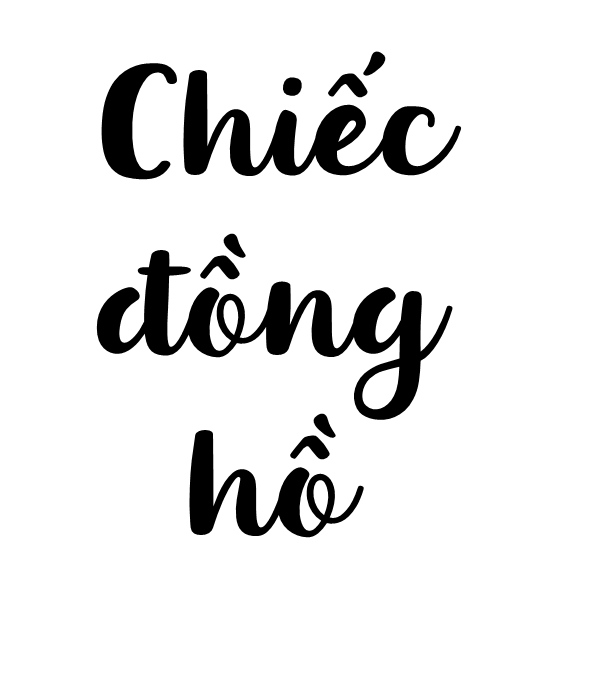 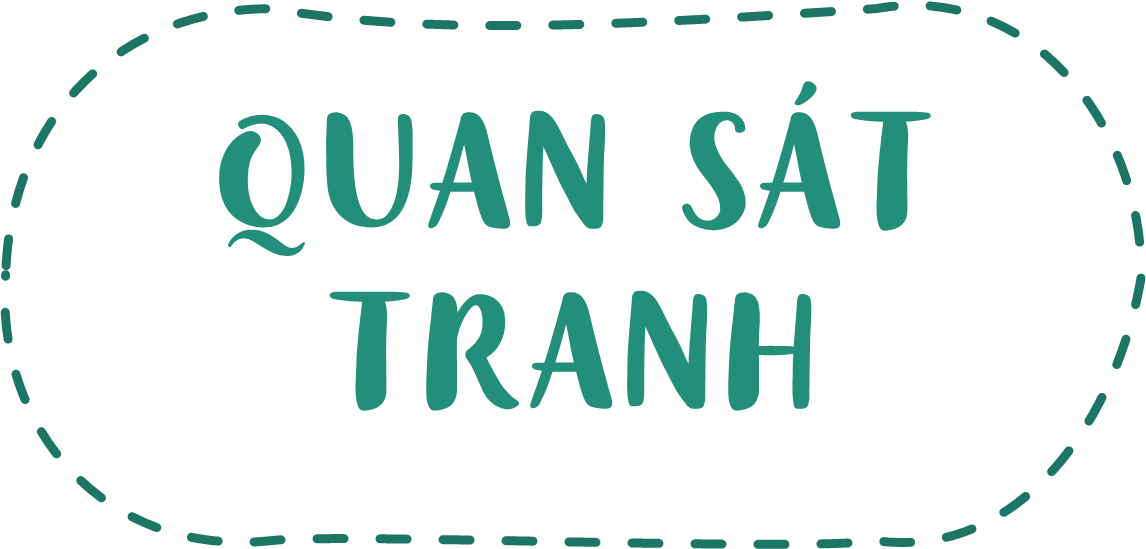 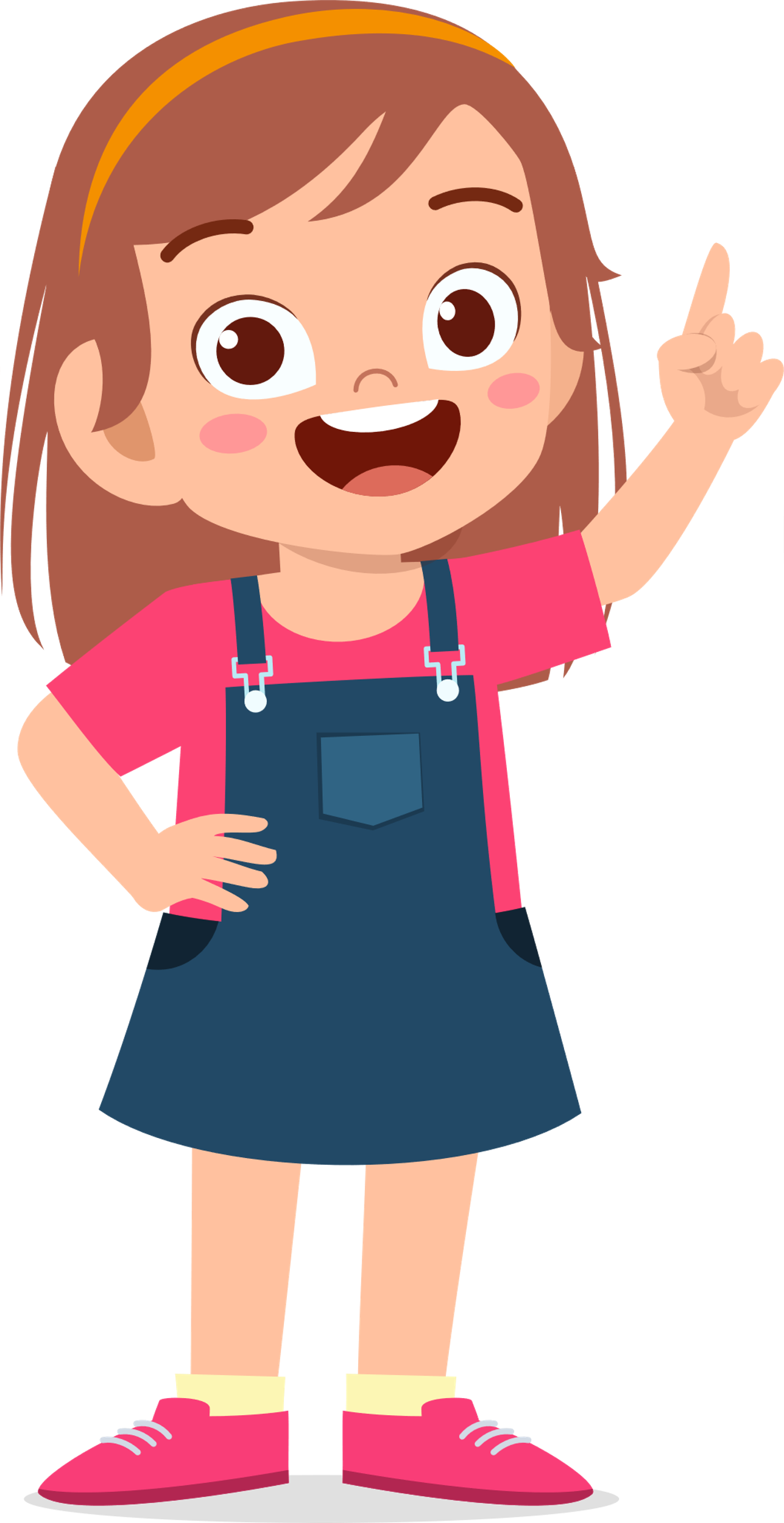 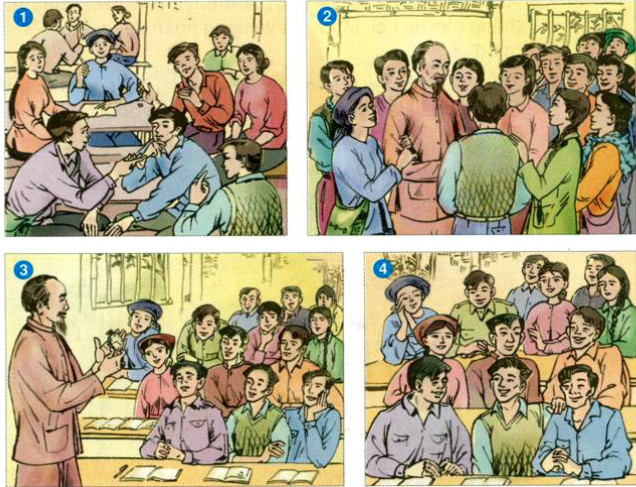 Quan sát tranh thật kĩ để tìm hiểu xem trong tranh có sự xuất hiện của những nhân vật nào? Họ đang làm gì?
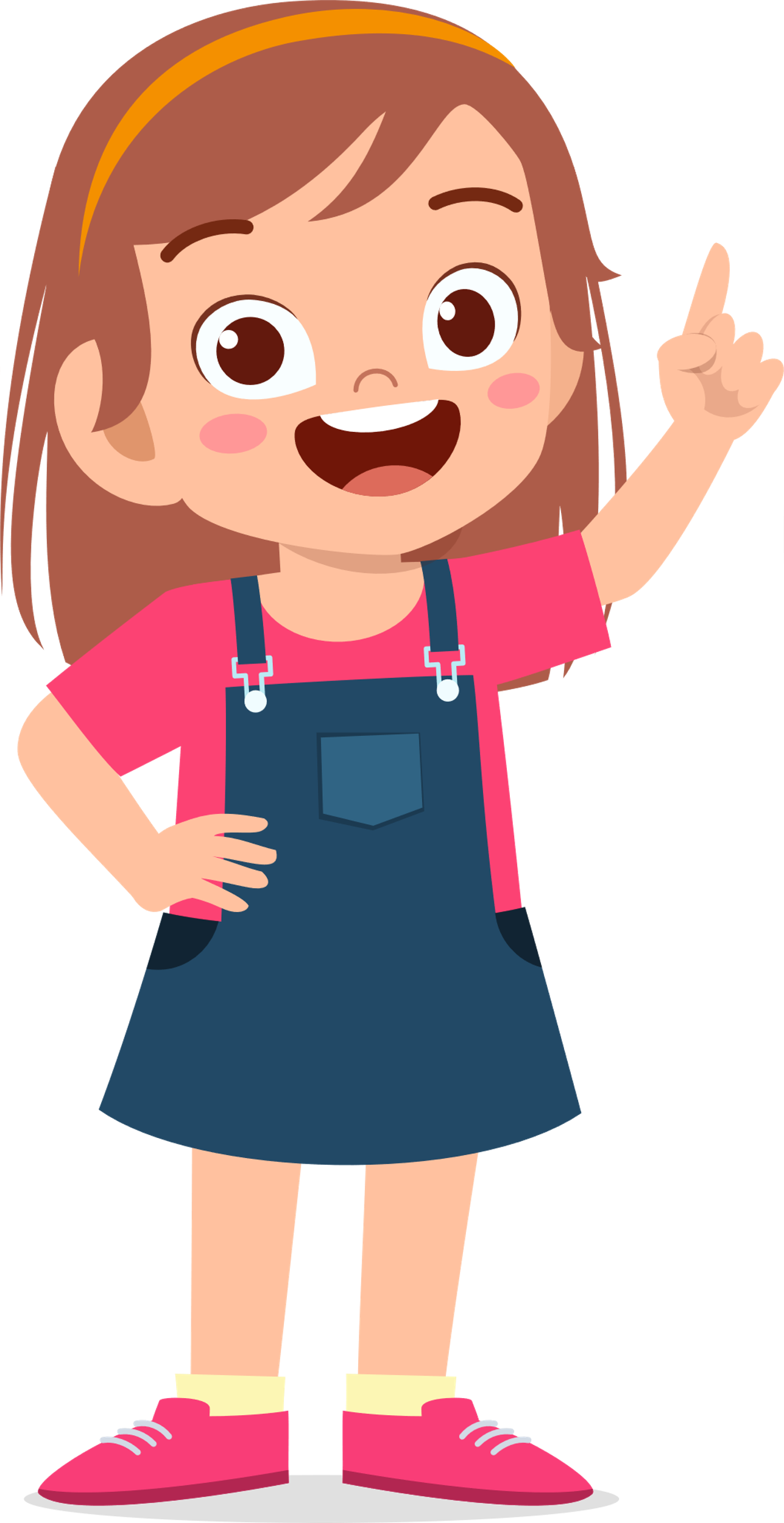 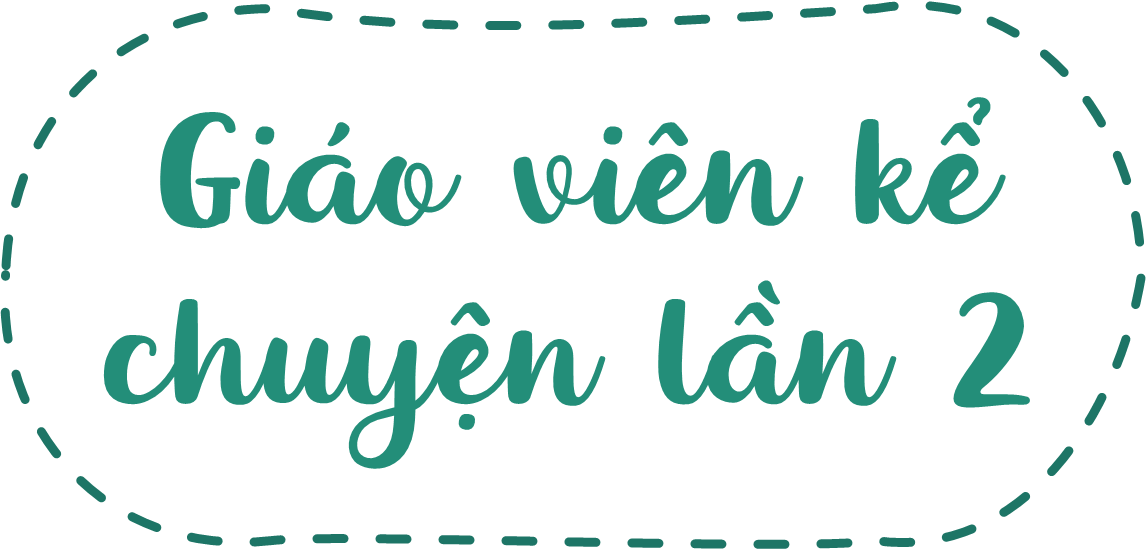 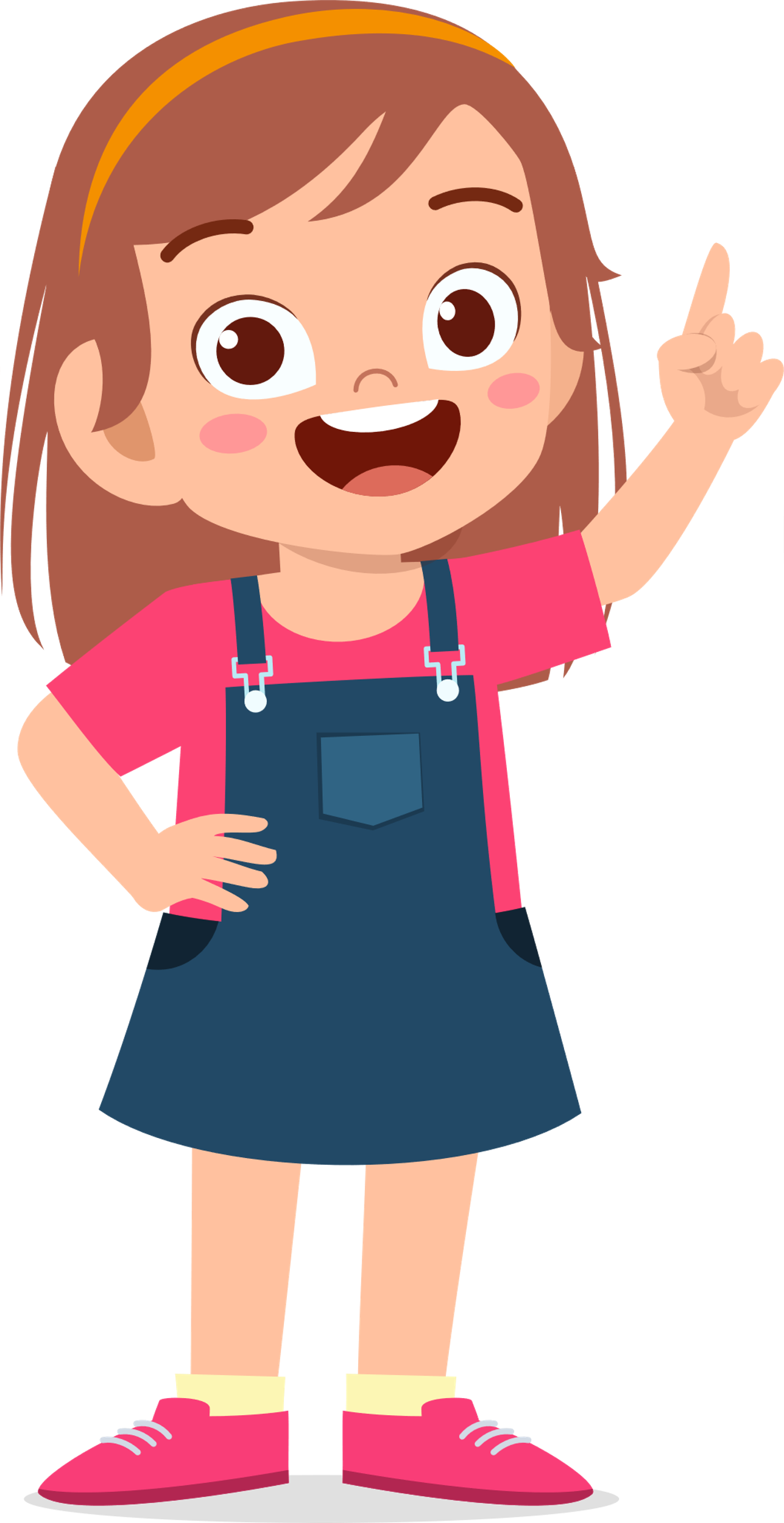 “Năm 1954, các cán bộ đang dự hội nghị tổng kết 
			   ở Bắc Giang thì có lệnh Trung ương rút bớt một số 	
		người đi học lớp tiếp quản Thủ đô. Ai nấy đều háo hức muốn 	     đi. Nhất là những người quê Hà Nội. Bao năm xa nhà, nhớ Thủ đô, nay được dịp trở về công tác, anh em bàn tán sôi nổi.
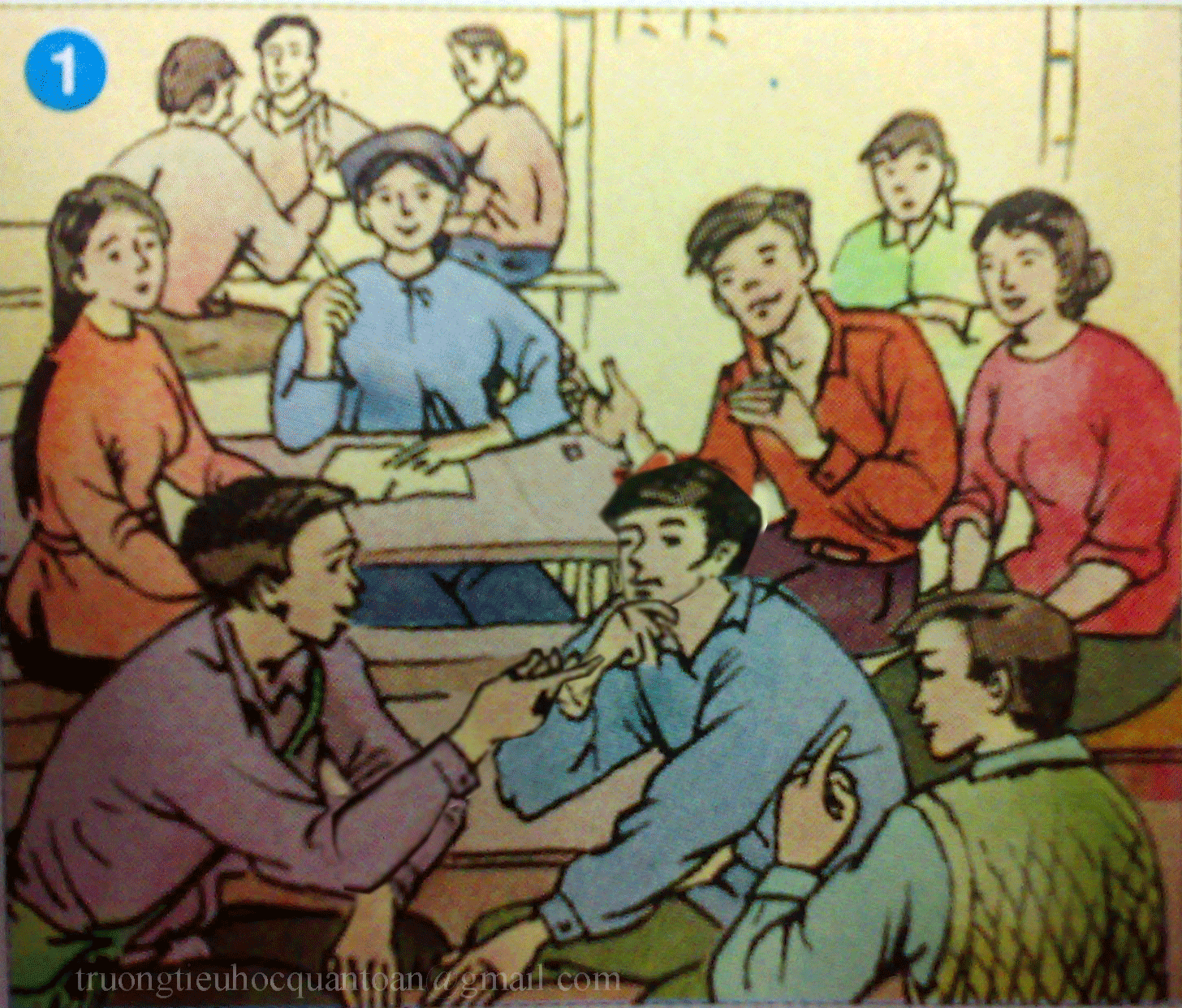 Nhiều người đề nghị cấp trên chiếu cố nỗi niềm riêng đó và cho được toại nguyện. Tư tưởng cán bộ dự hội nghị có chiều phân tán…
Giữa lúc đó, Bác Hồ đến thăm hội nghị. Các 				đại biểu ùa ra đón Bác. Bác bước lên diễn đàn, mồ hôi 			   ướt đầm hai bên vai áo nâu…
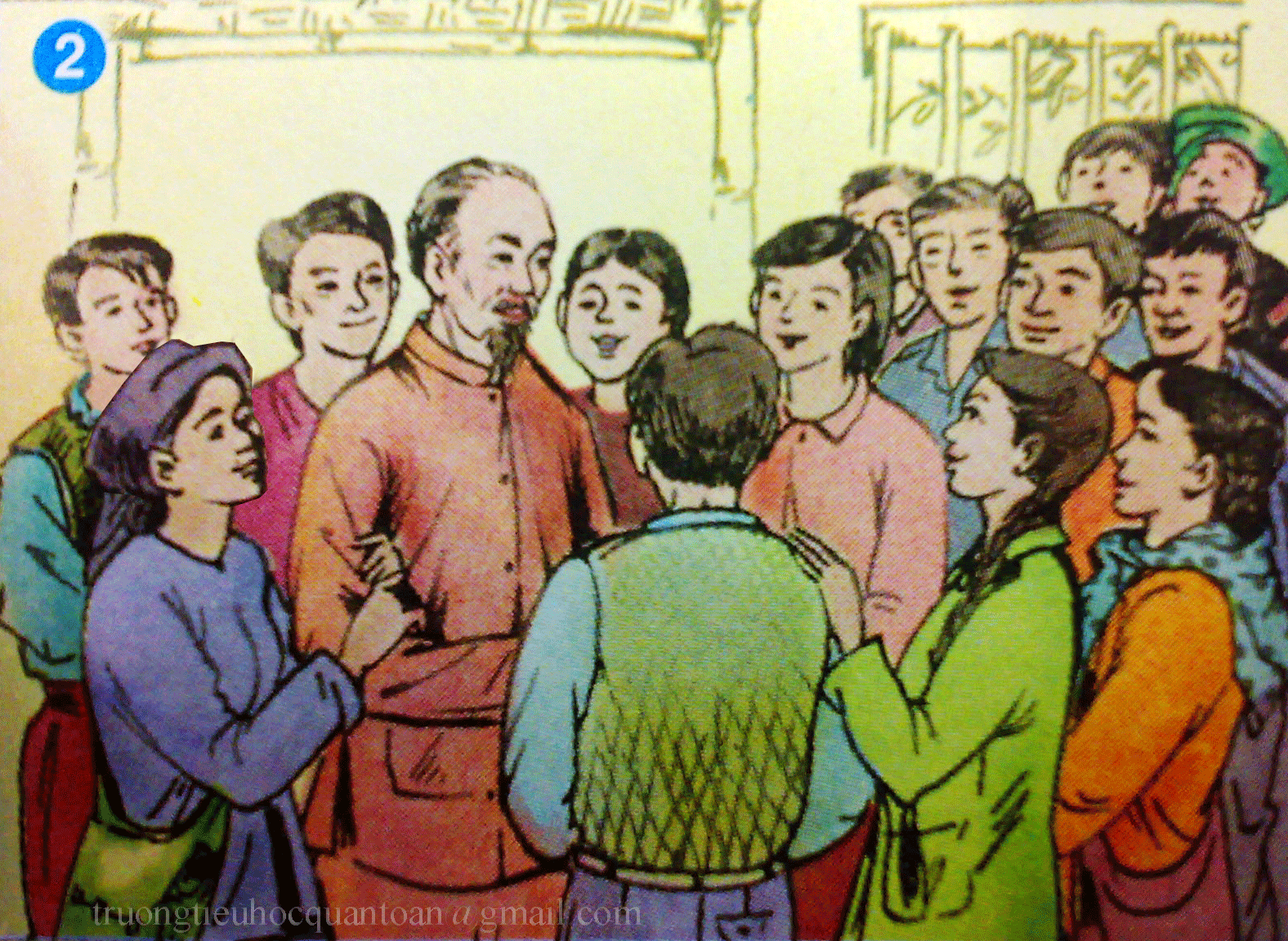 Khi tiếng vỗ tay đã ngớt, Bác  hiền từ nhìn khắp hội trường và nói chuyện về tình hình thời sự. Nói đến nhiệm vụ của toàn Đảng trong lúc này, Bác bỗng rút trong túi áo ra một chiếc đồng hồ quả quýt và hỏi:
- Các cô chú có trông thấy cái gì đây không ?
Mọi người đồng thanh:
- Cái đồng hồ ạ.
- Thế trên mặt đồng hồ có những chữ gì ?
- Có những con số ạ.
- Cái kim ngắn, kim dài để làm gì ?
- Để chỉ giờ, chỉ phút ạ.
- Cái máy bên trong dùng để làm gì ?
- Để điều khiển cái kim chạy ạ!
Bác mỉm cười, hỏi tiếp:
- Thế trong cái đồng hồ, bộ phận nào là quan trọng ?
Mọi người còn đang suy nghĩ thì Bác lại hỏi:
Trong cái đồng hồ, bỏ một bộ phận 
có được không ?
- Thưa không được ạ.
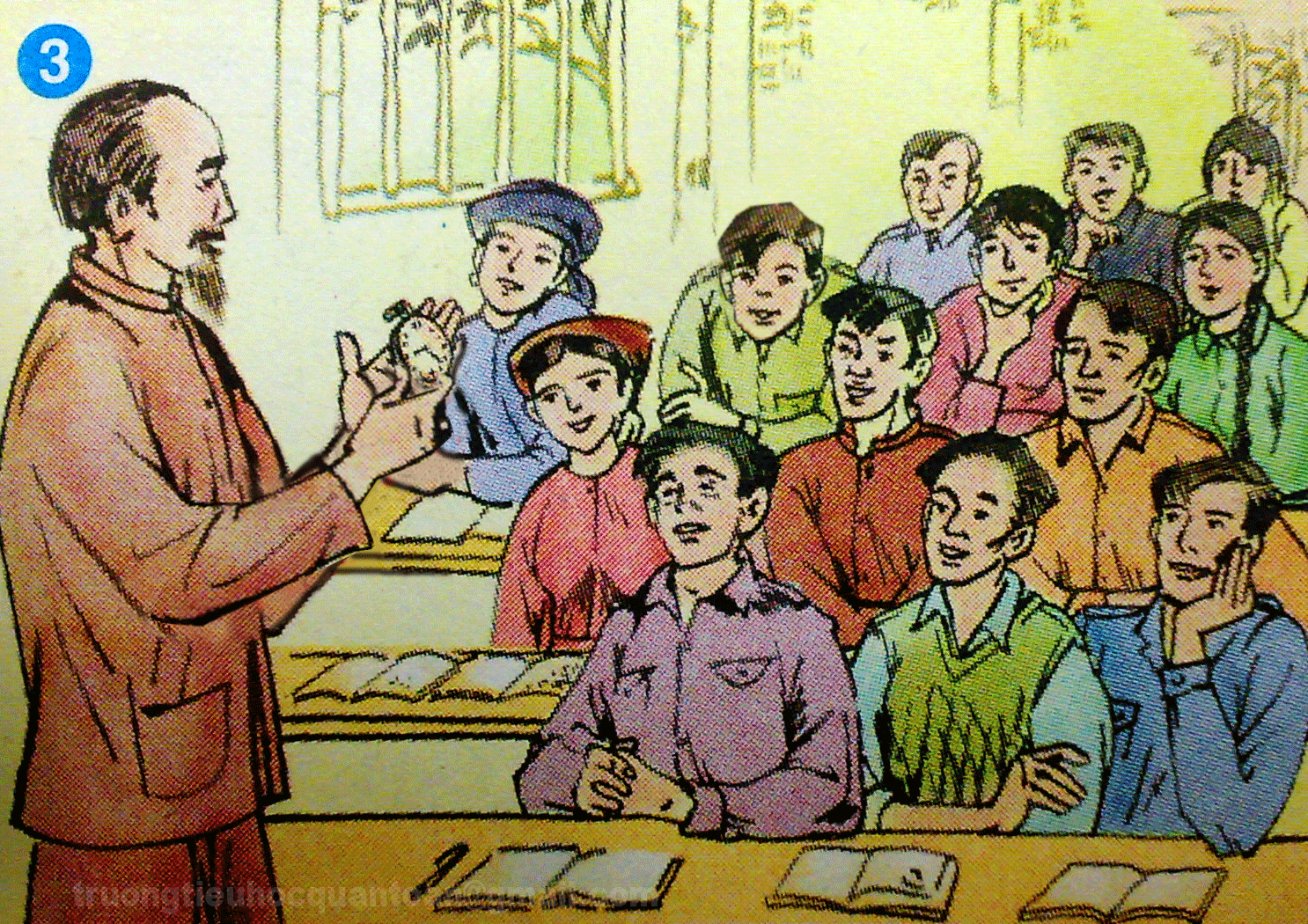 Nghe mọi người trả lời, Bác bèn giơ chiếc đồng hồ lên cao  		và kết luận:
          - Các bộ phận của một chiếc đồng hồ cũng ví như các cơ quan của một Nhà nước, như các nhiệm vụ của cách mạng.
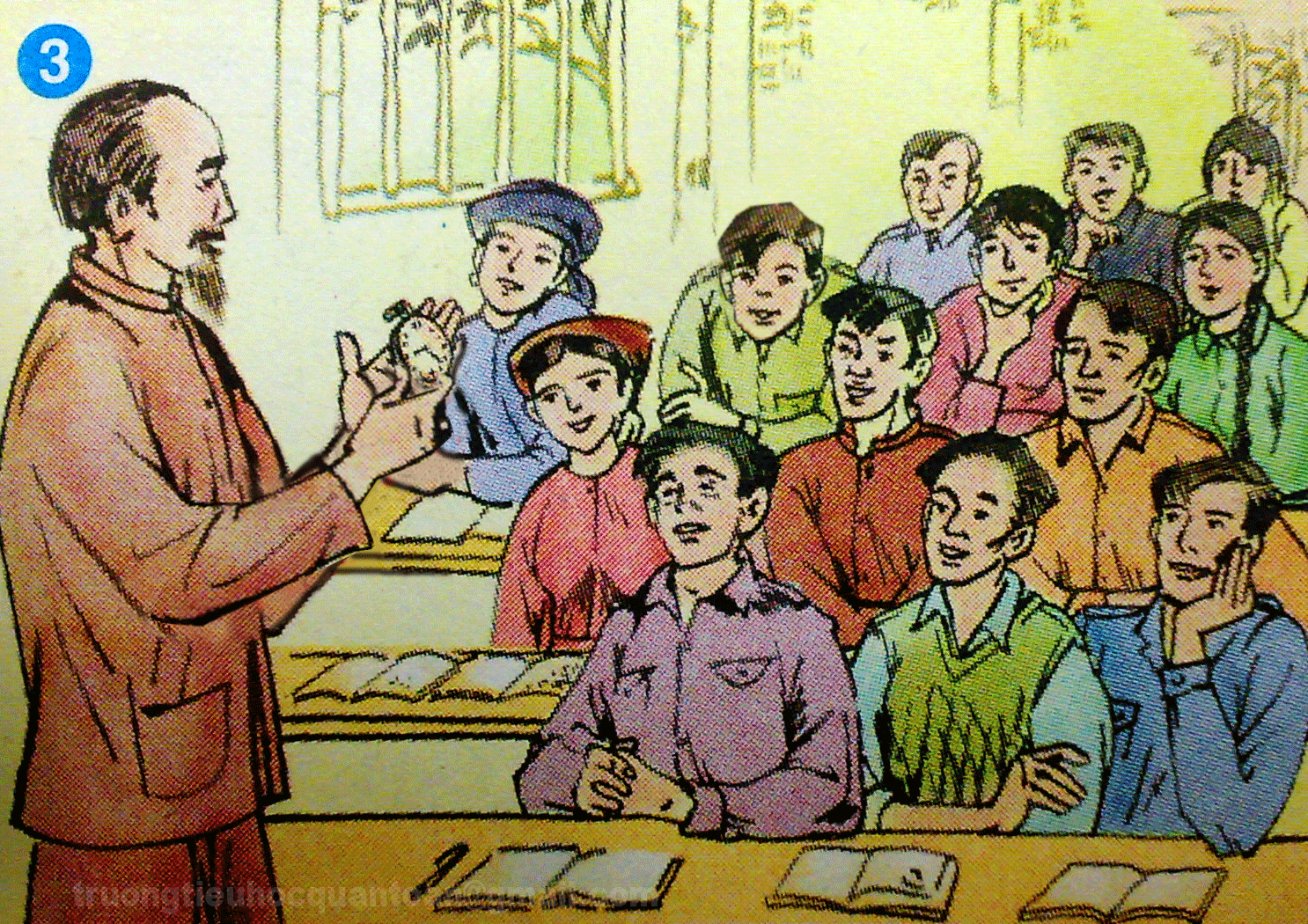 Đã là nhiệm vụ của cách mạng thì đều là quan trọng, đều cần phải làm. Các cô chú thử nghĩ xem: trong một chiếc đồng hồ mà anh kim đòi làm anh chữ số, anh máy lại đòi ra ngoài làm cái mặt đồng hồ… cứ tranh nhau chỗ đứng như thế thì còn là cái đồng hồ được không ?
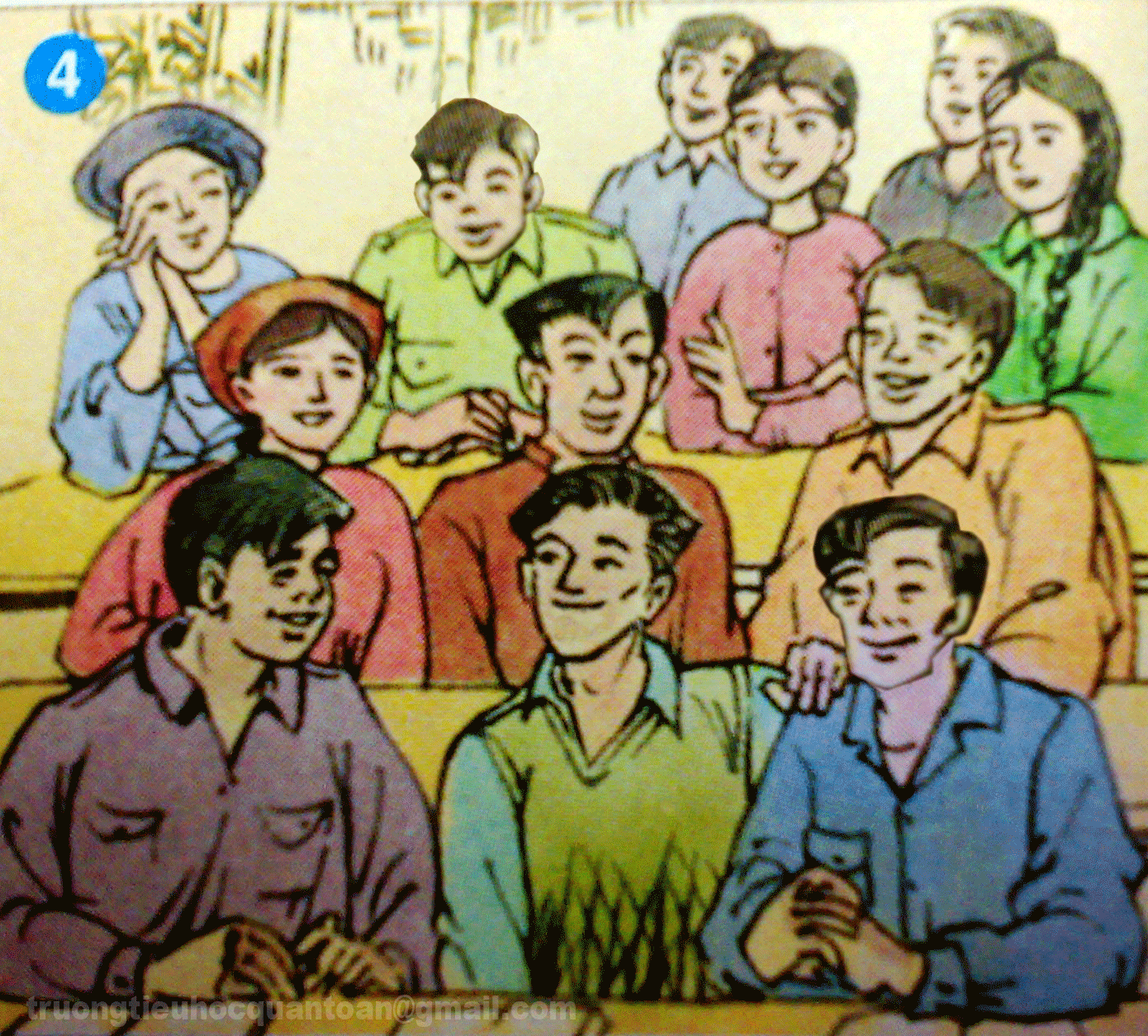 Chỉ trong ít phút ngắn ngủi, câu chuyện chiếc đồng hồ của Bác đã khiến cho ai nấy đều thấm thía, tự đánh tan được những thắc mắc riêng tư.”
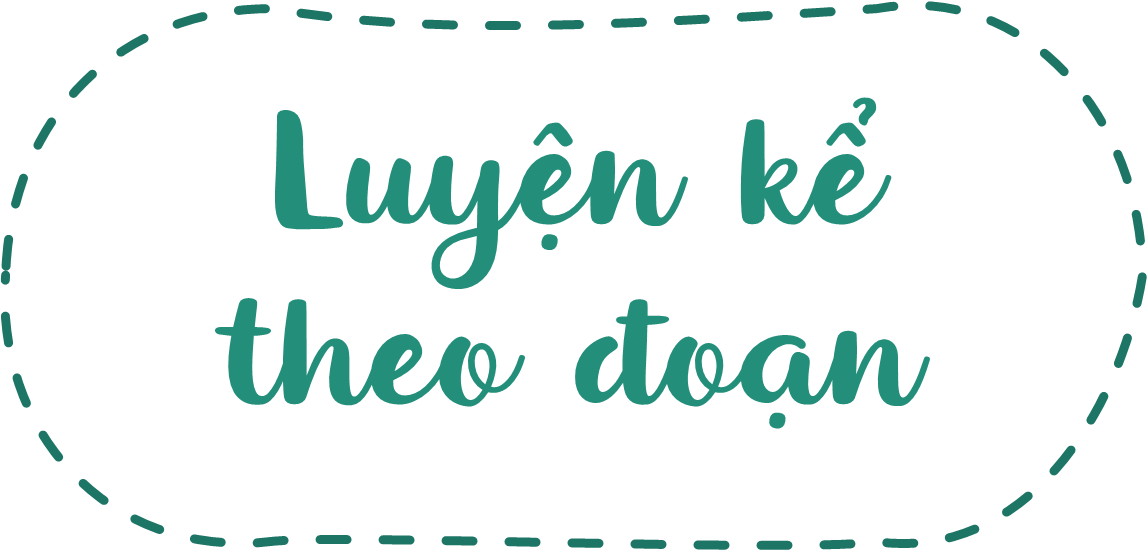 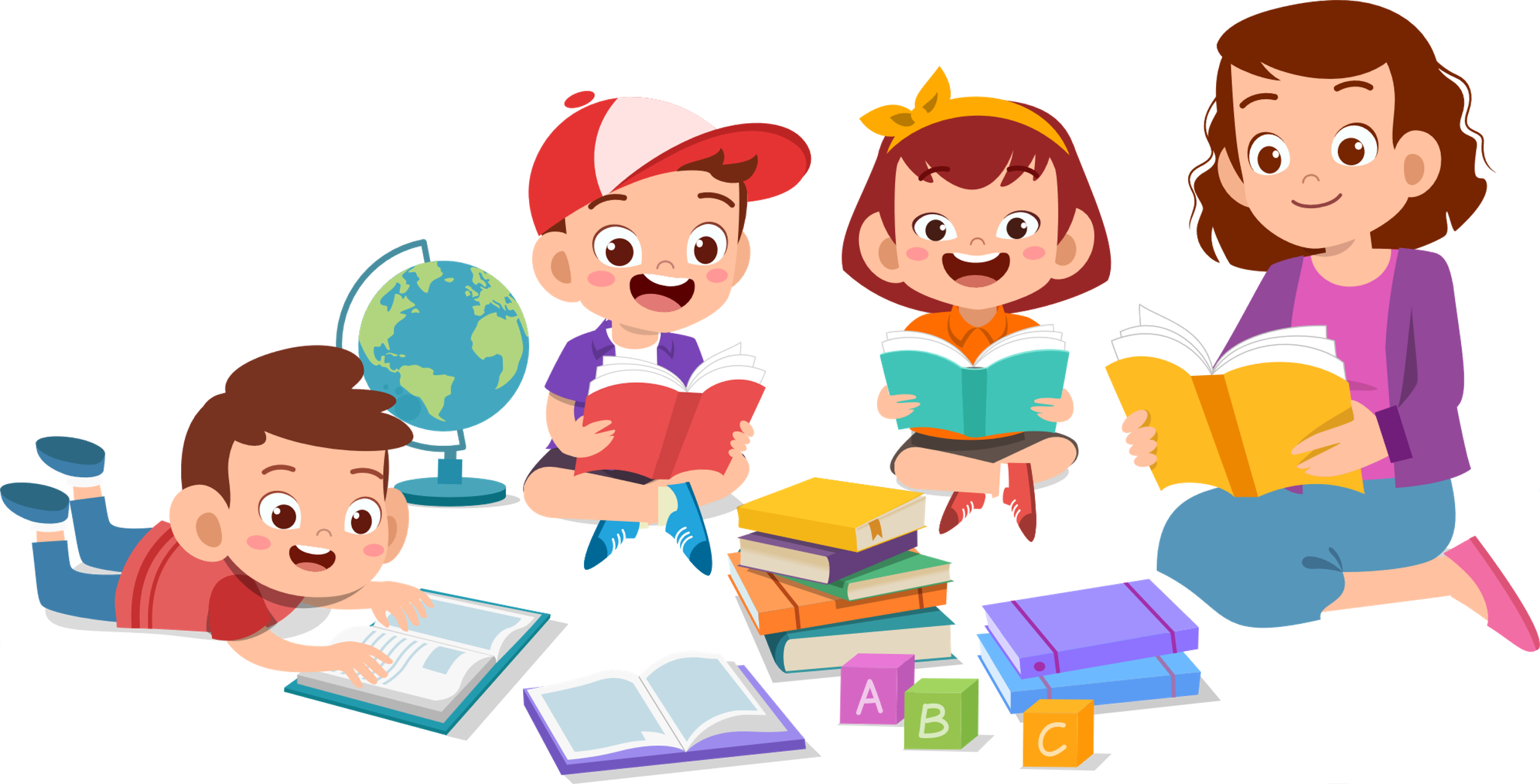 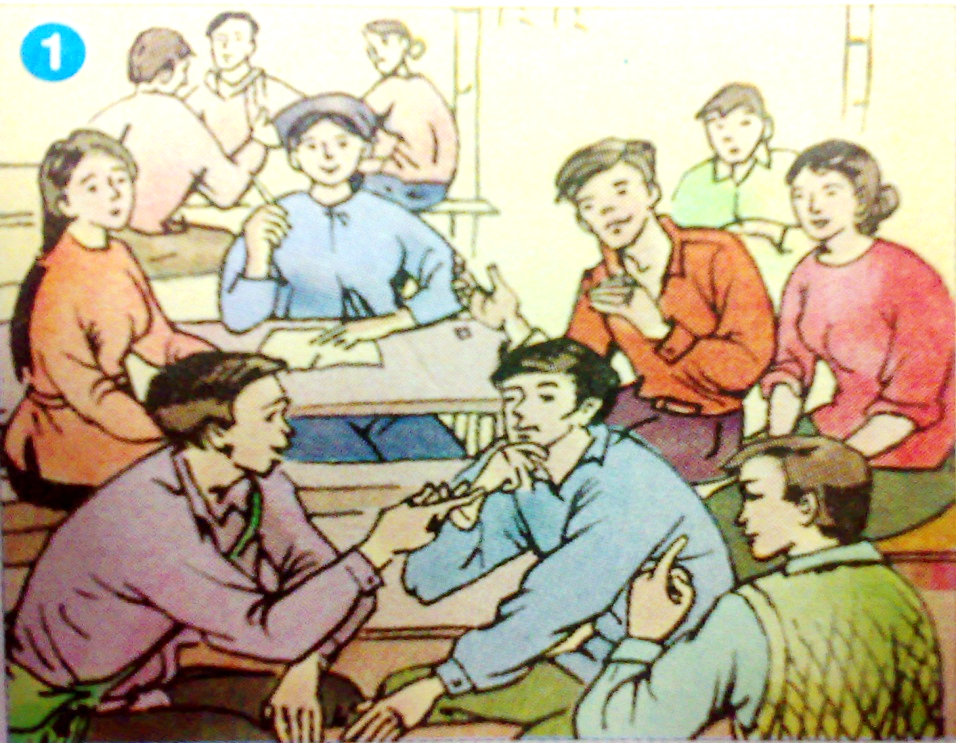 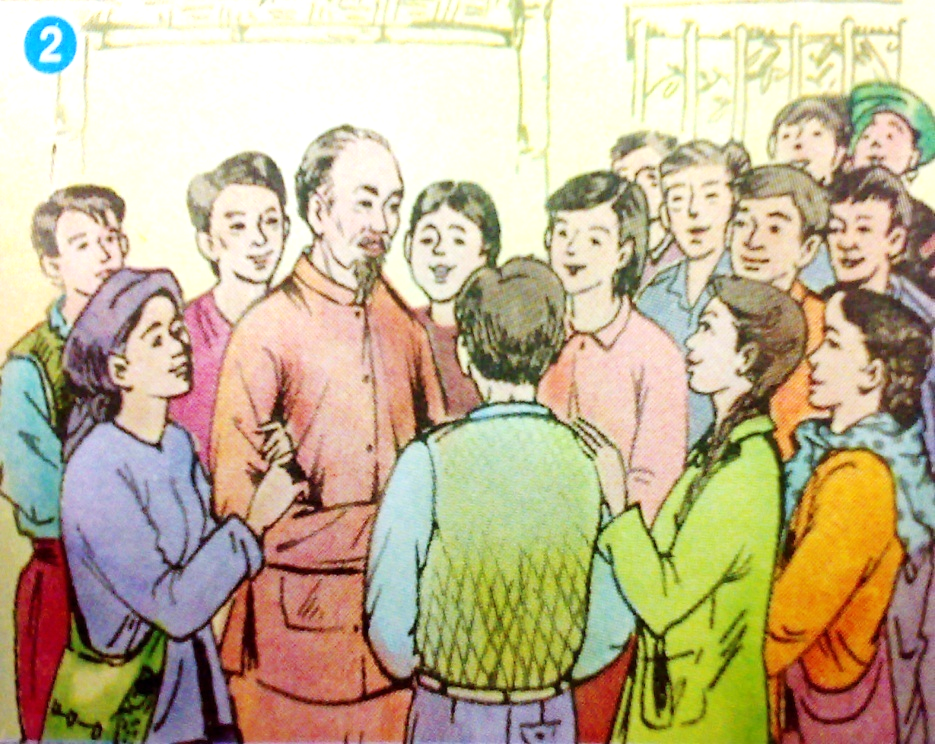 Được tin Trung ương rút bớt một số người đi học lớp tiếp quản Thủ đô, các cán bộ tham dự hội nghị bàn tán sôi nổi. Ai nấy đều háo hức muốn đi.
Giữa lúc đó, Bác Hồ đến thăm hội nghị. Các đại biểu ùa ra đón Bác.
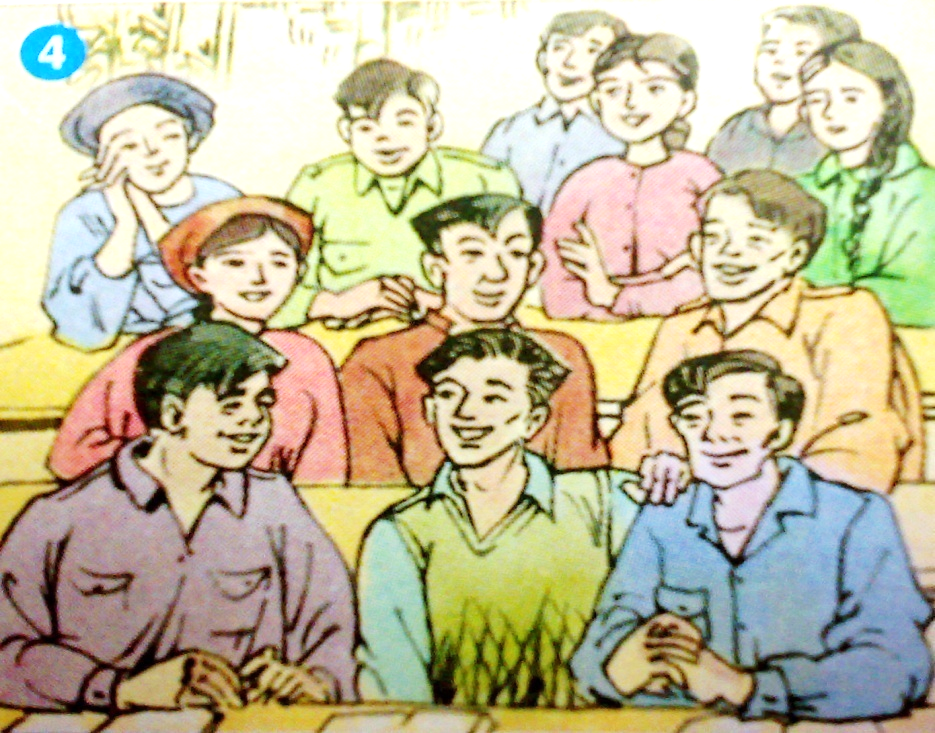 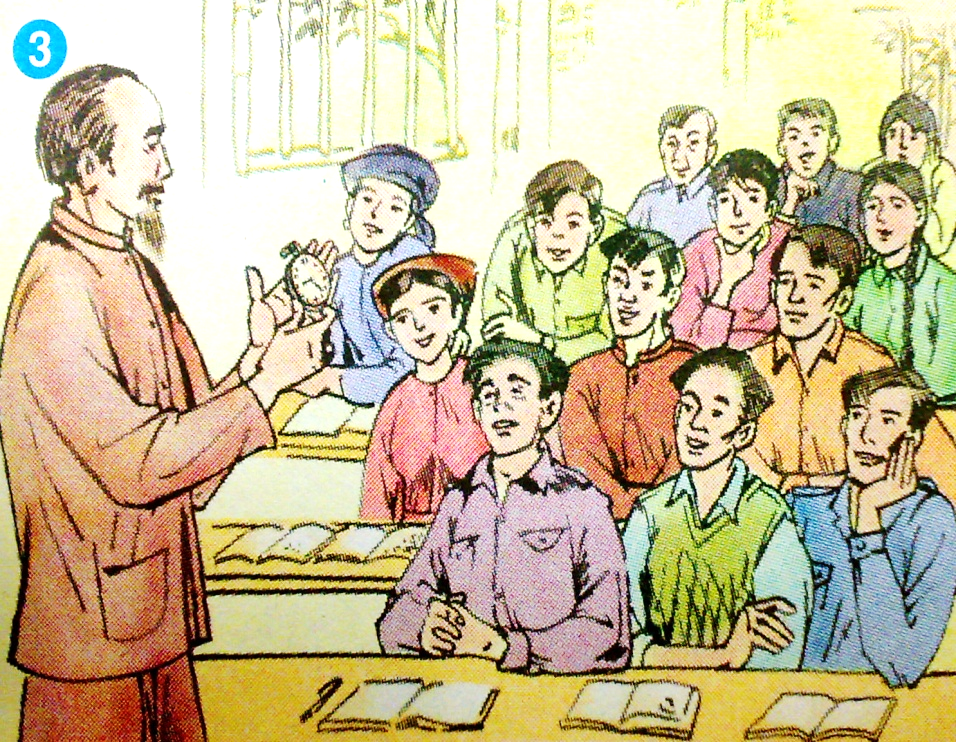 Khi nói đến nhiệm vụ của toàn Đảng, Bác bỗng rút trong túi áo ra một chiếc đồng hồ quả quýt. Bác mượn câu chuyện về chiếc đồng hồ để đả thông tư tưởng cán bộ một cách hóm hỉnh.
Câu chuyện về chiếc đồng hồ của Bác khiến cho ai nấy đều thấm thía.
Giữa lúc đó, Bác Hồ đến thăm hội nghị. Các đại biểu ùa ra đón Bác.
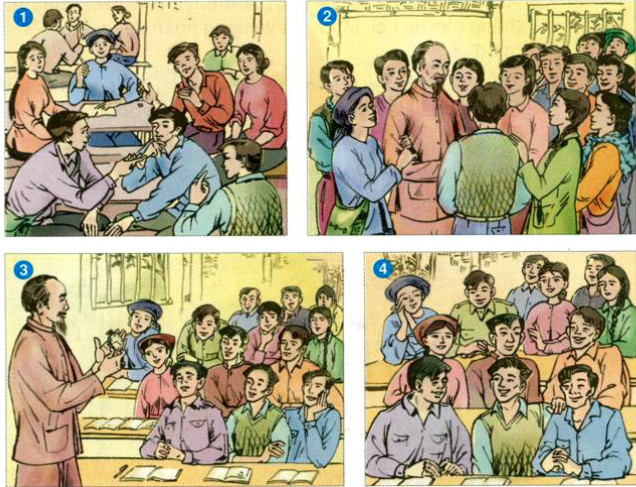 Được tin Trung ương rút bớt một số người đi học lớp tiếp quản Thủ đô, ...
Câu chuyện về chiếc đồng hồ của Bác khiến cho ai nấy đều thấm thía.
Khi nói đến nhiệm vụ của toàn Đảng, Bác bỗng rút trong túi áo ra một chiếc đồng hồ quả quýt...
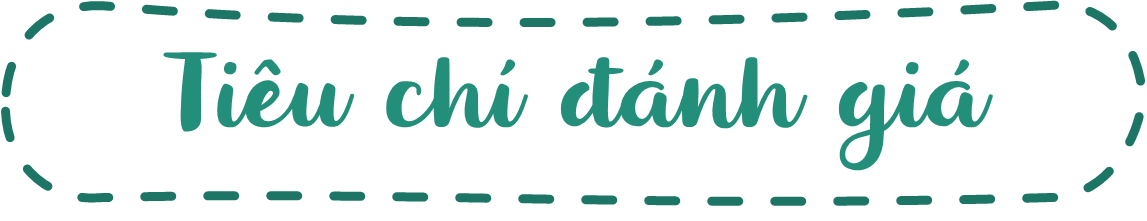 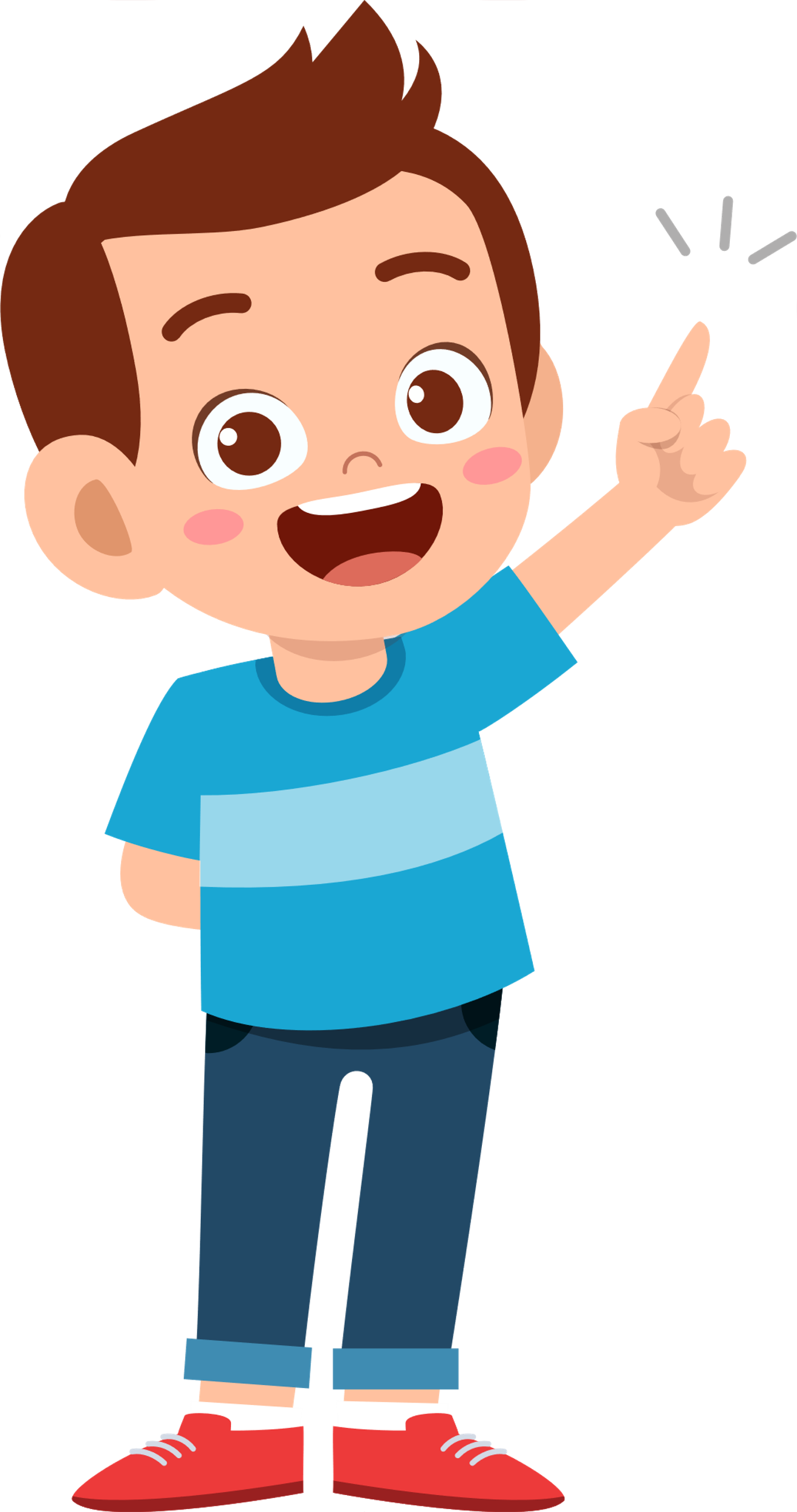 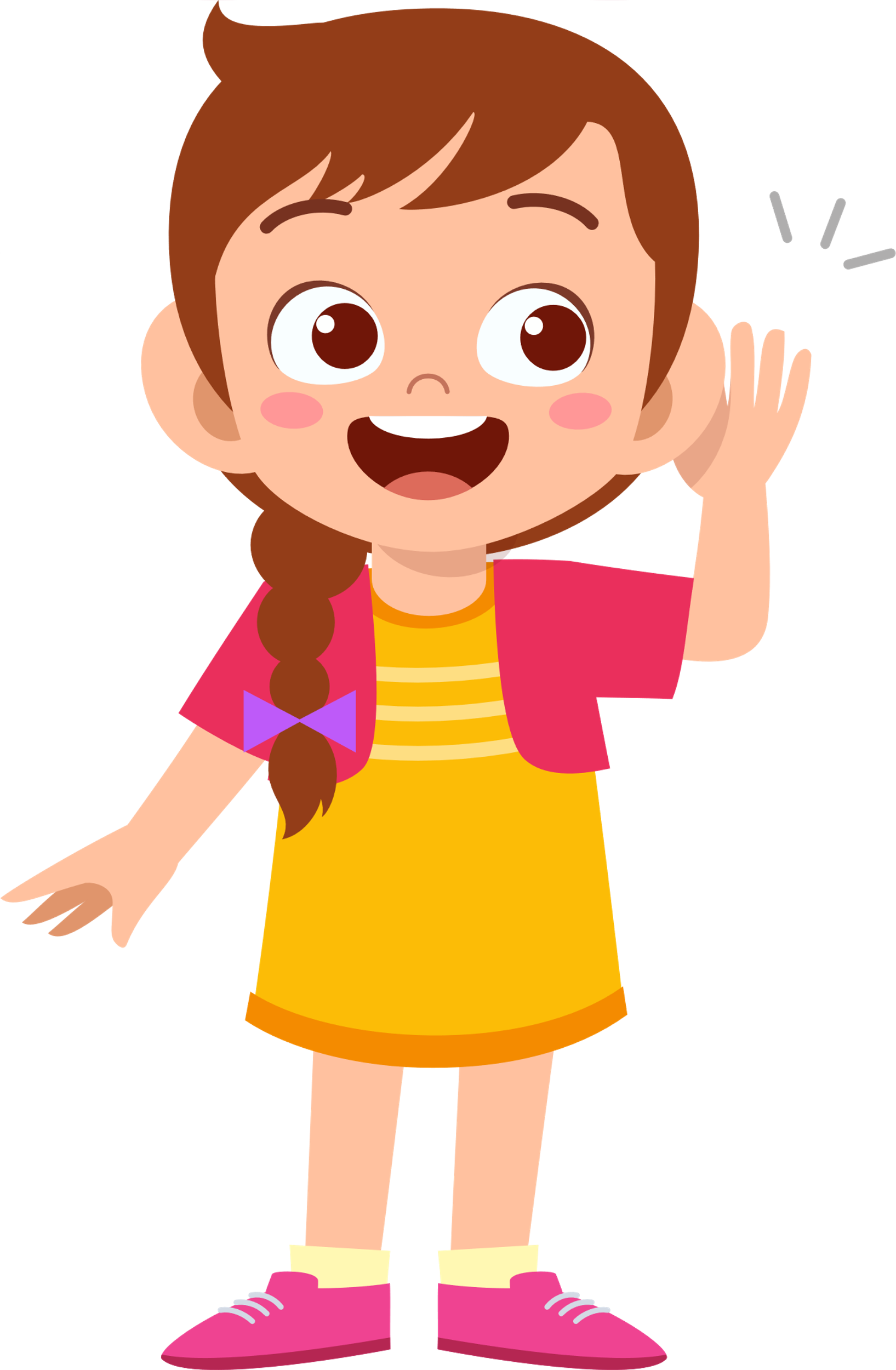 Người nghe
Người kể chuyện
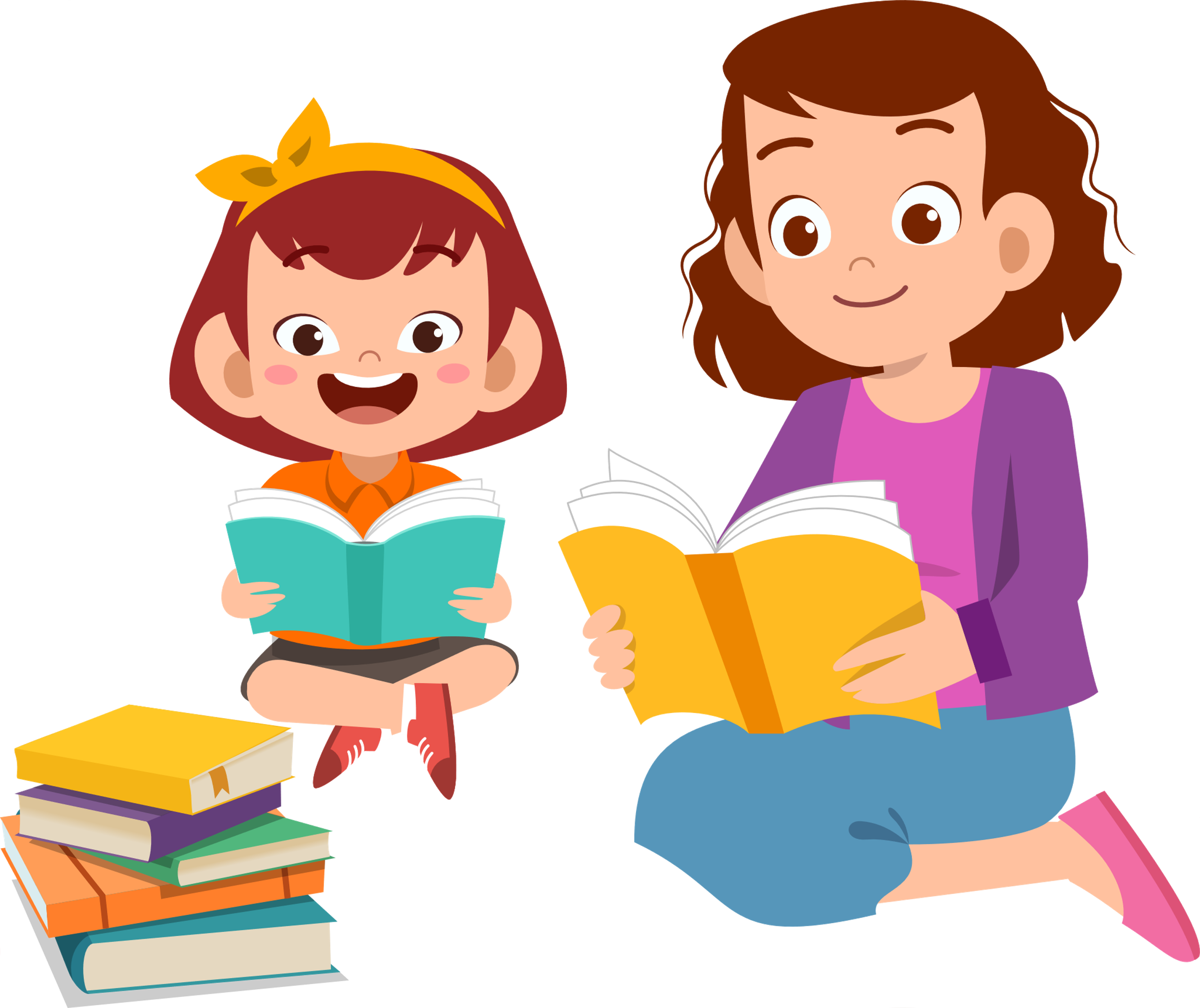 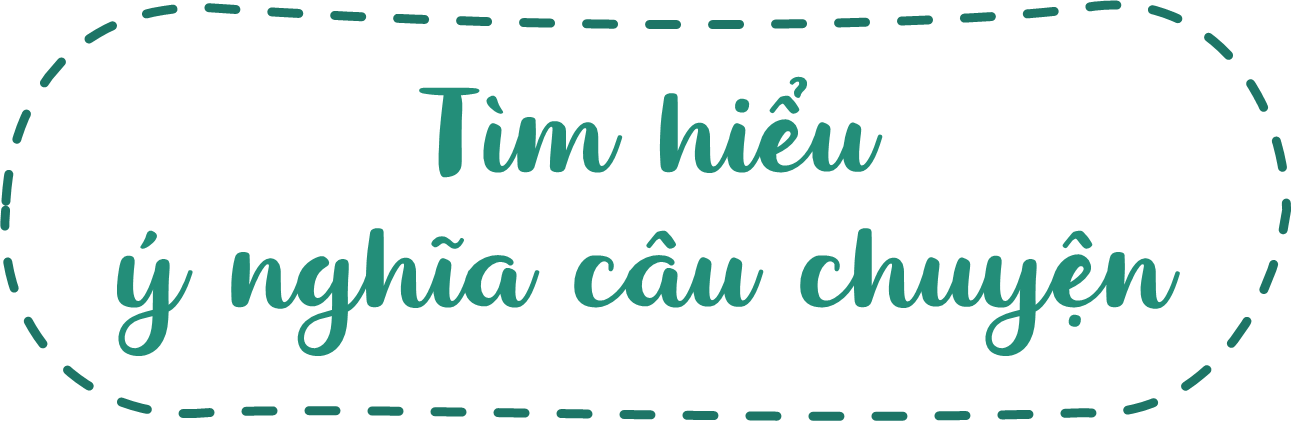 Câu chuyện vừa rồi kể về ai?
Câu chuyện kể về Bác Hồ.
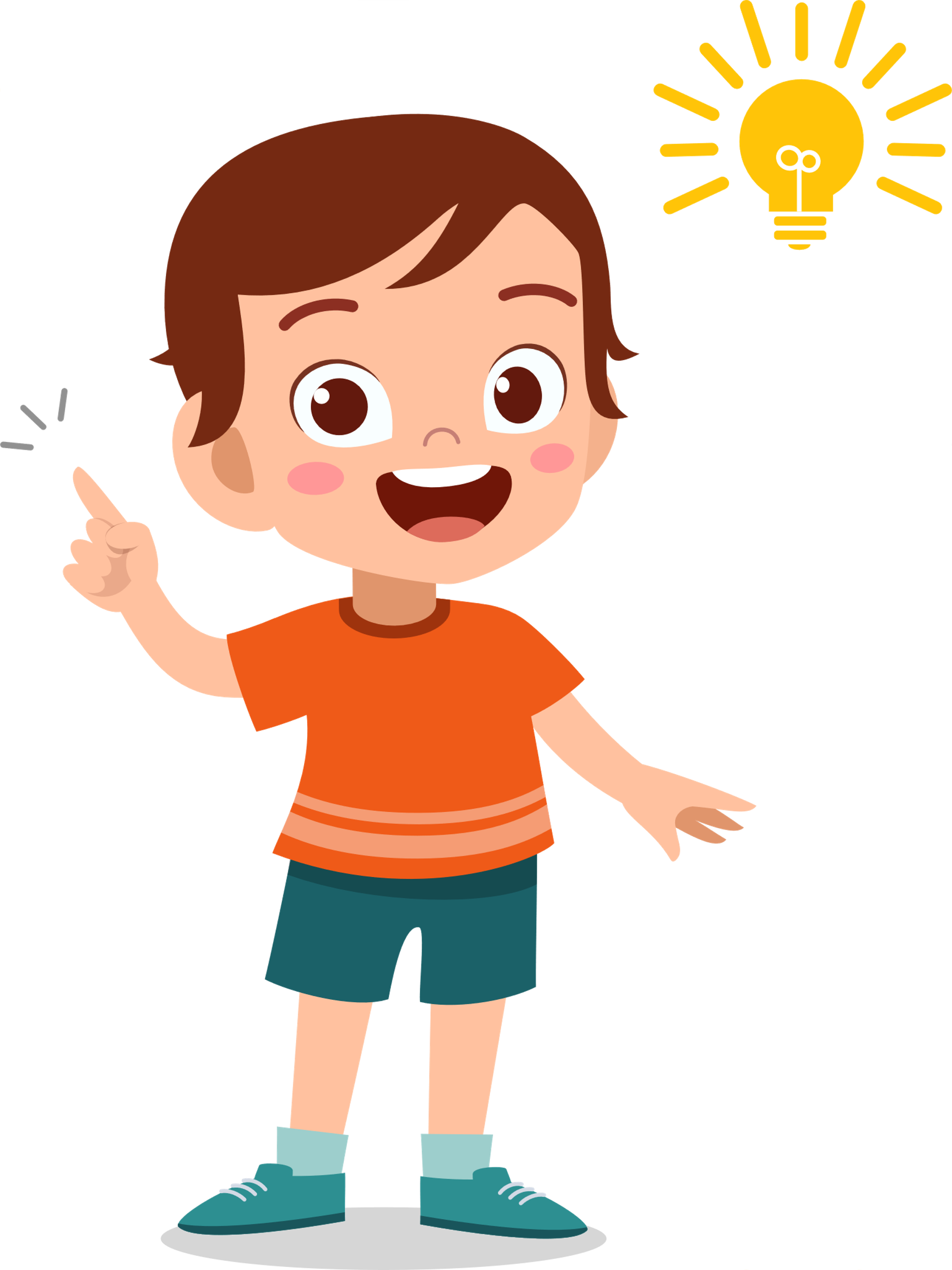 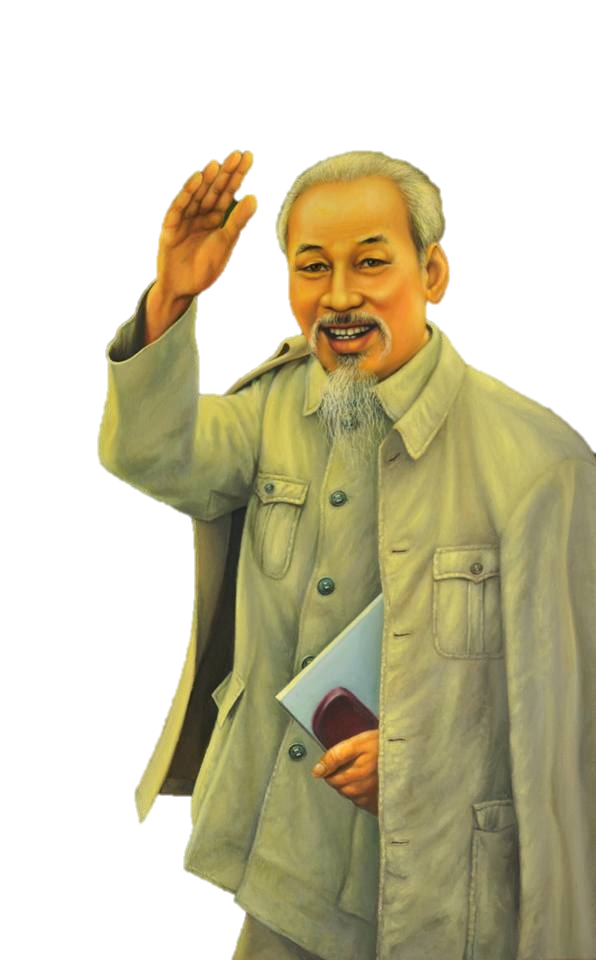 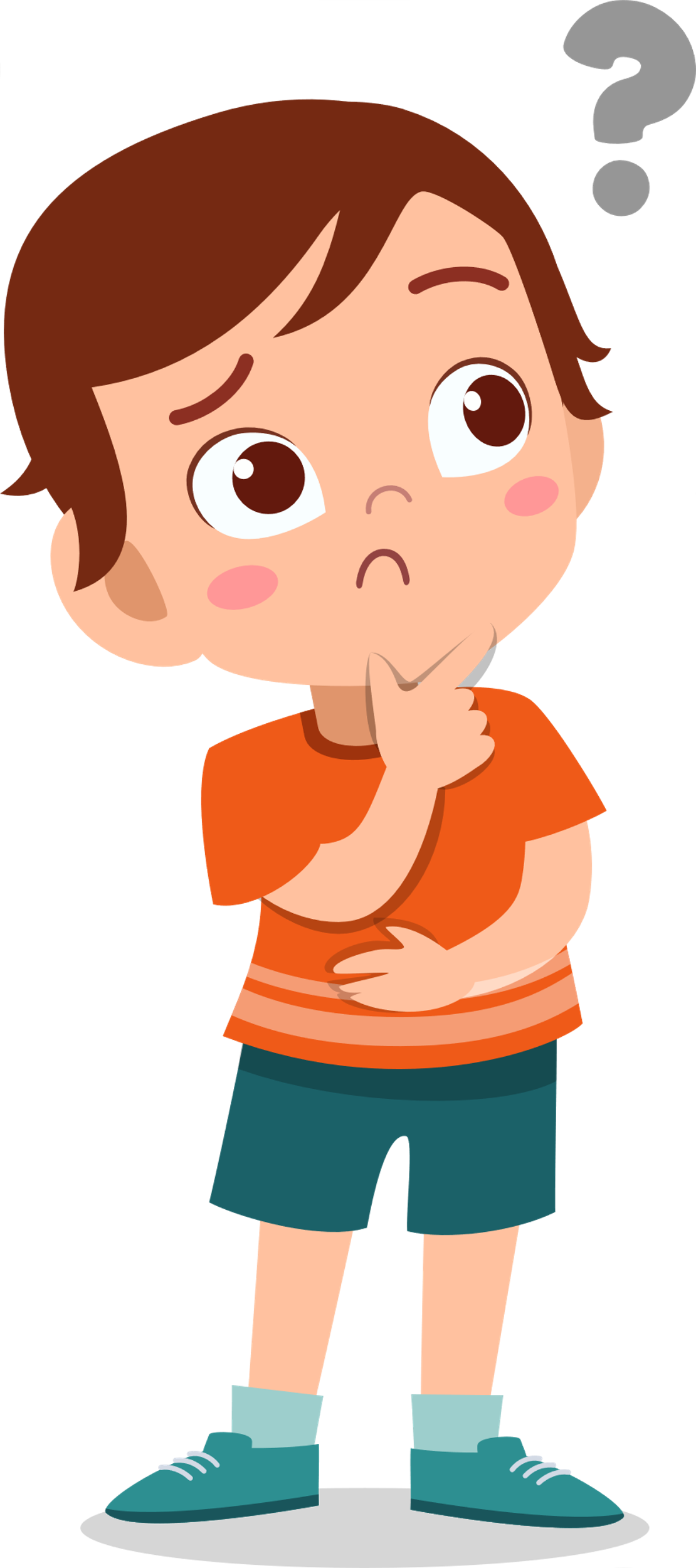 Câu chuyện khuyên ta nên suy nghĩ vì mọi người, không nên ích kỉ, chỉ nghĩ cho bản thân mình.
Câu chuyện khuyên chúng ta điều gì?
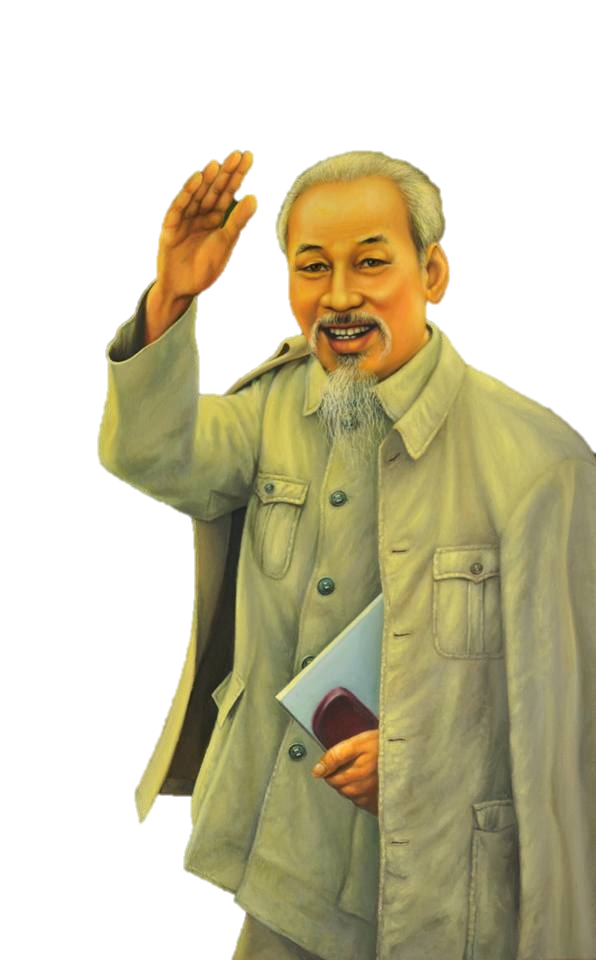 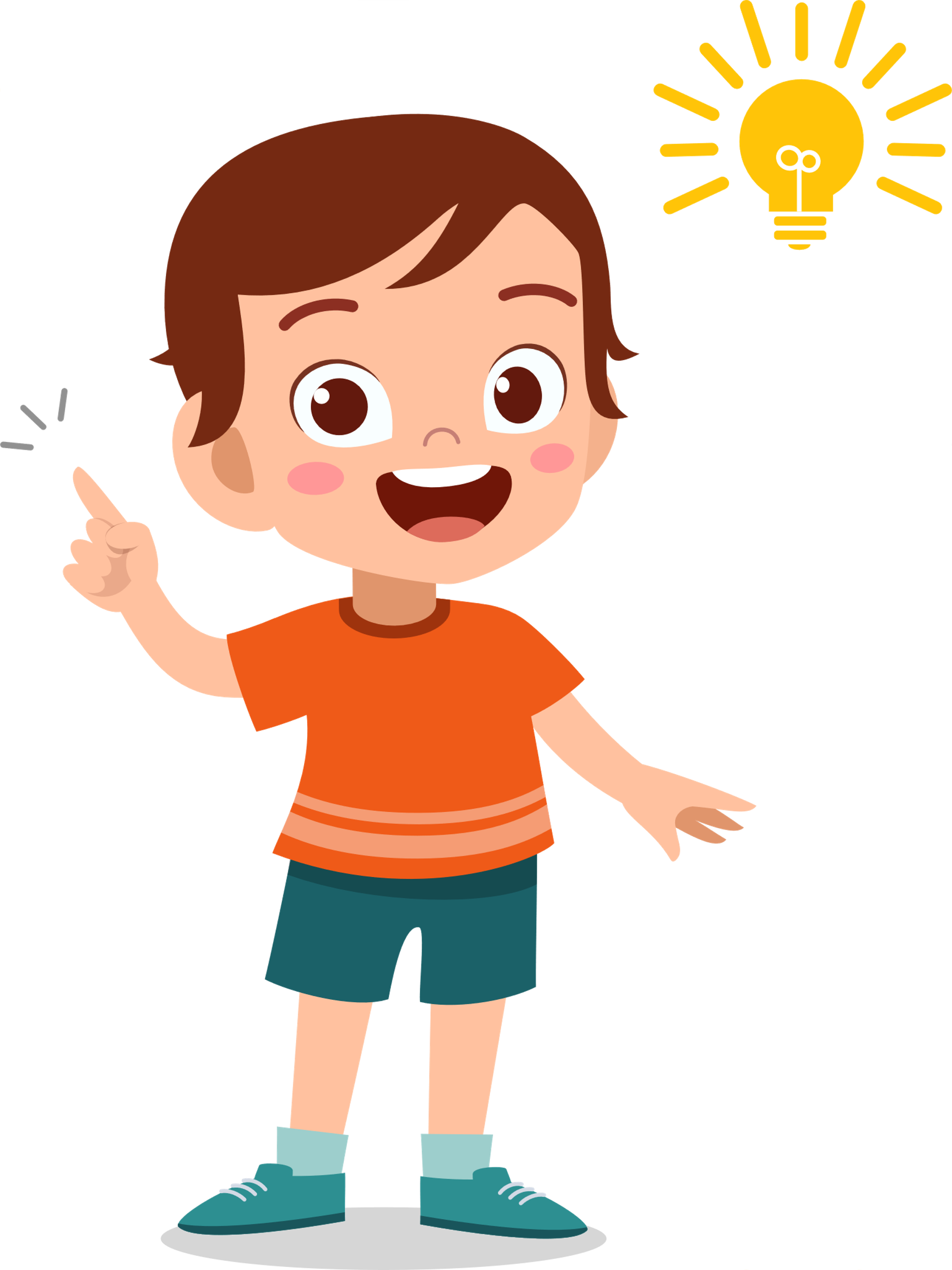 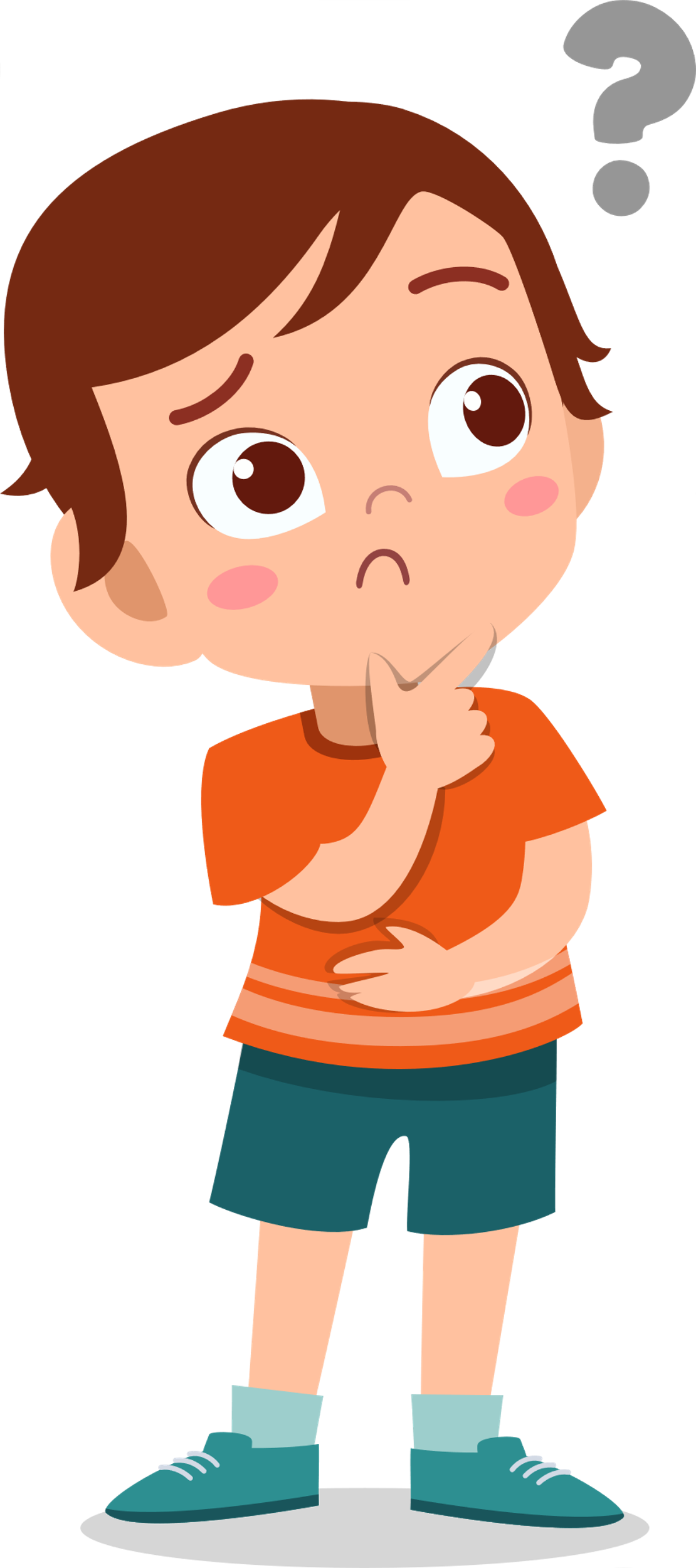 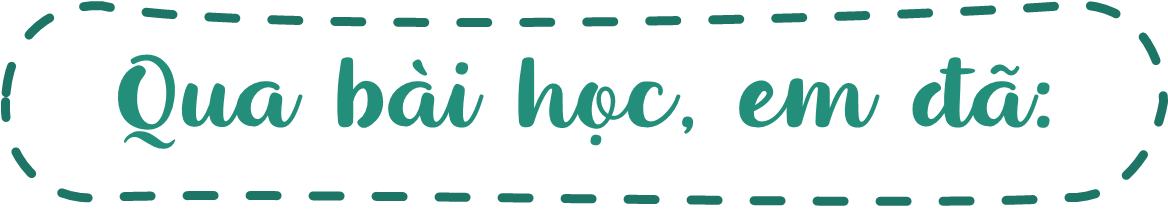 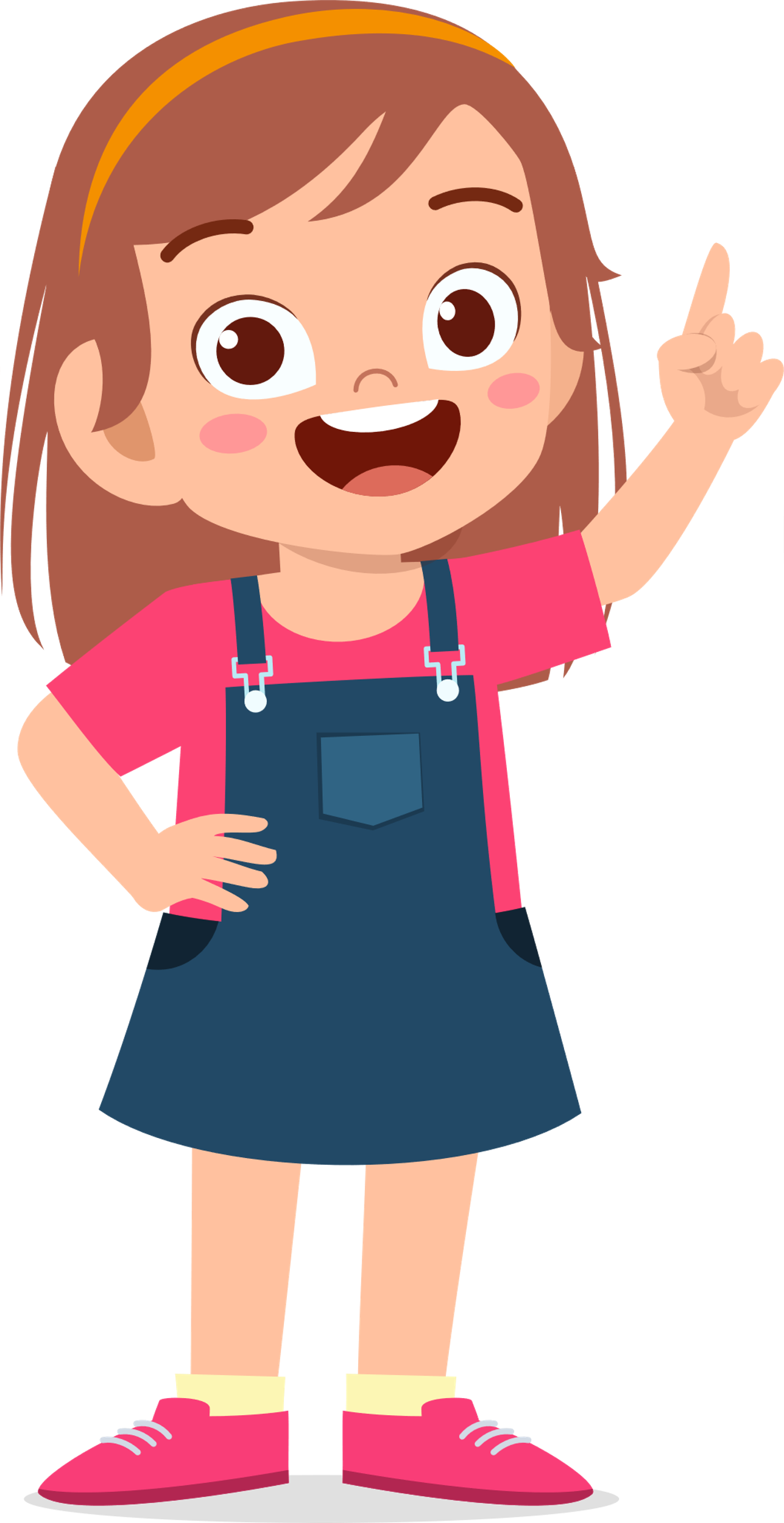 - Nêu được diễn biến sự việc và ý nghĩa câu chuyện.
- Kể lại được rõ ràng từng đoạn và toàn bộ câu chuyện. Lắng nghe và nhận xét đúng lời kể của bạn.
- Có thái độ, lập trường vững vàng trong công việc, hoàn thành tốt các nhiệm vụ được giao.
DẶN DÒ
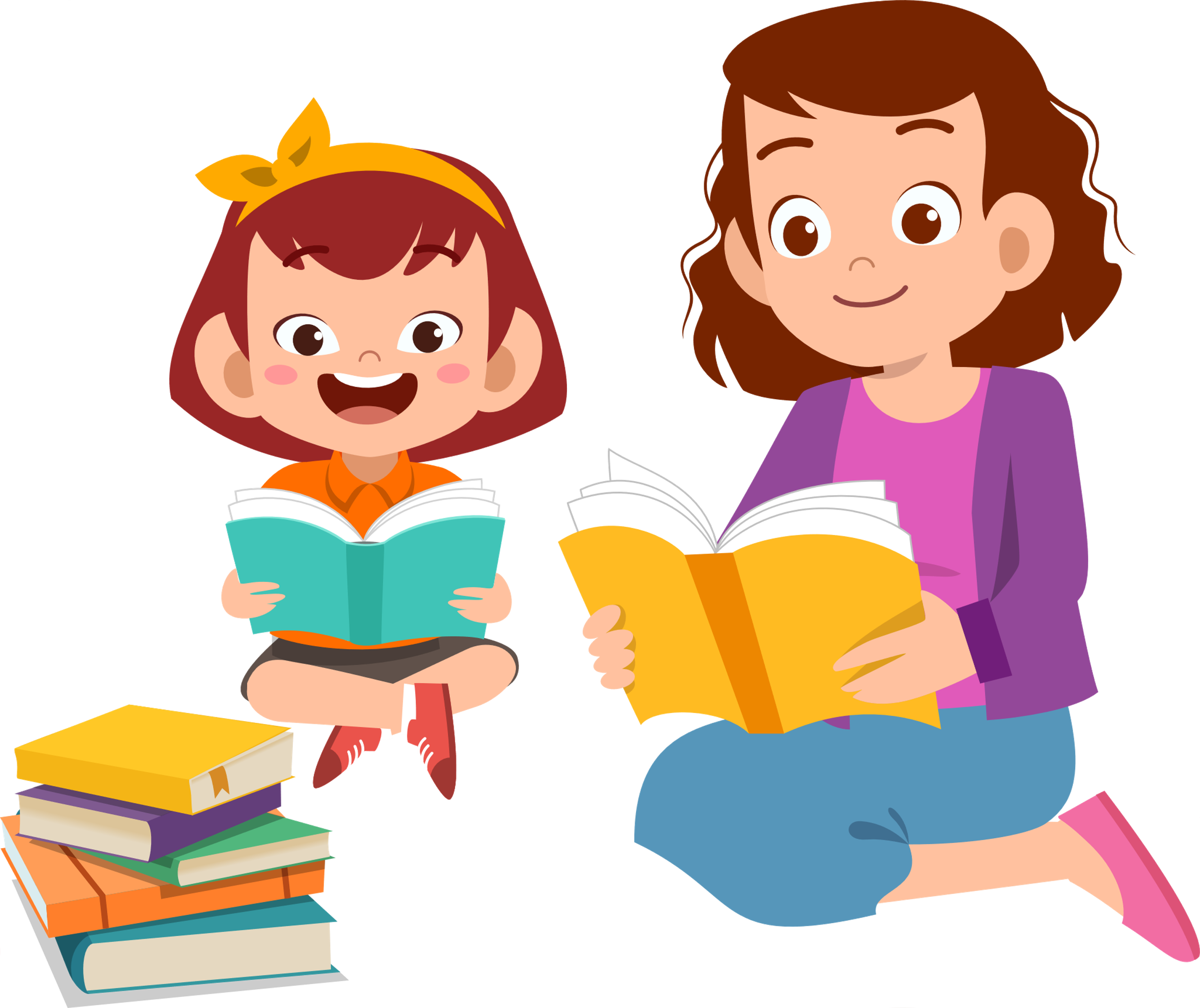 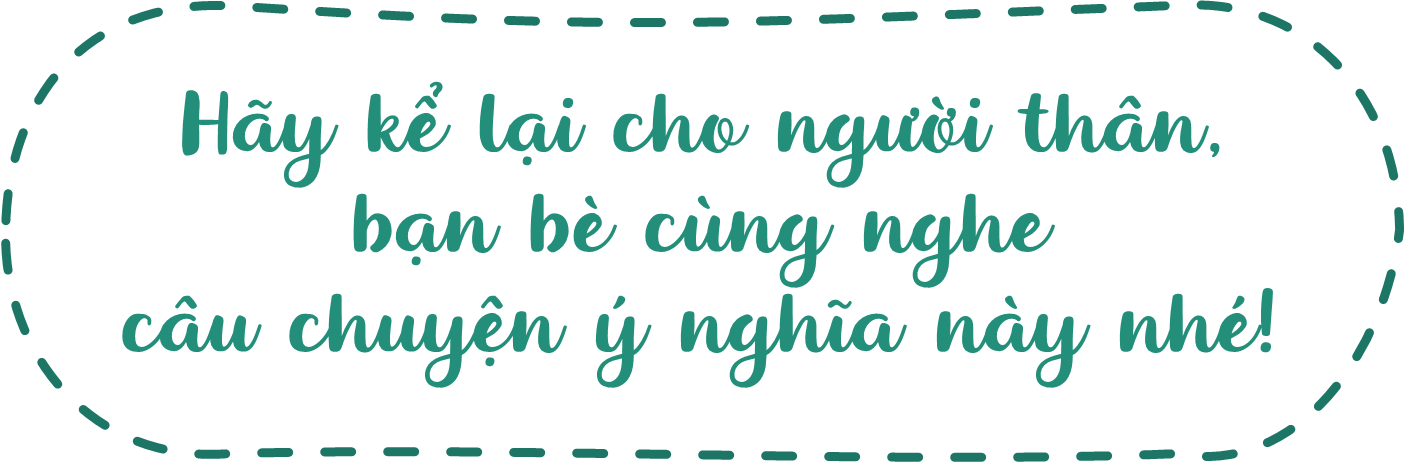 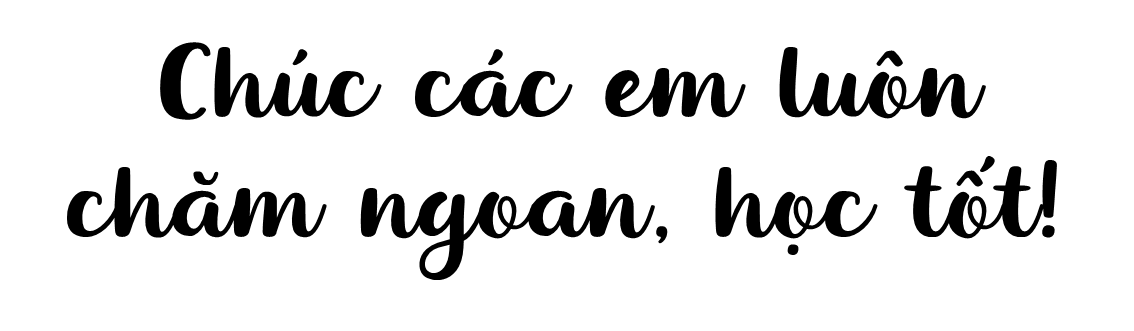